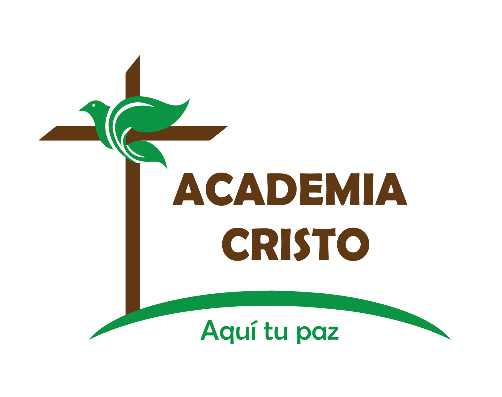 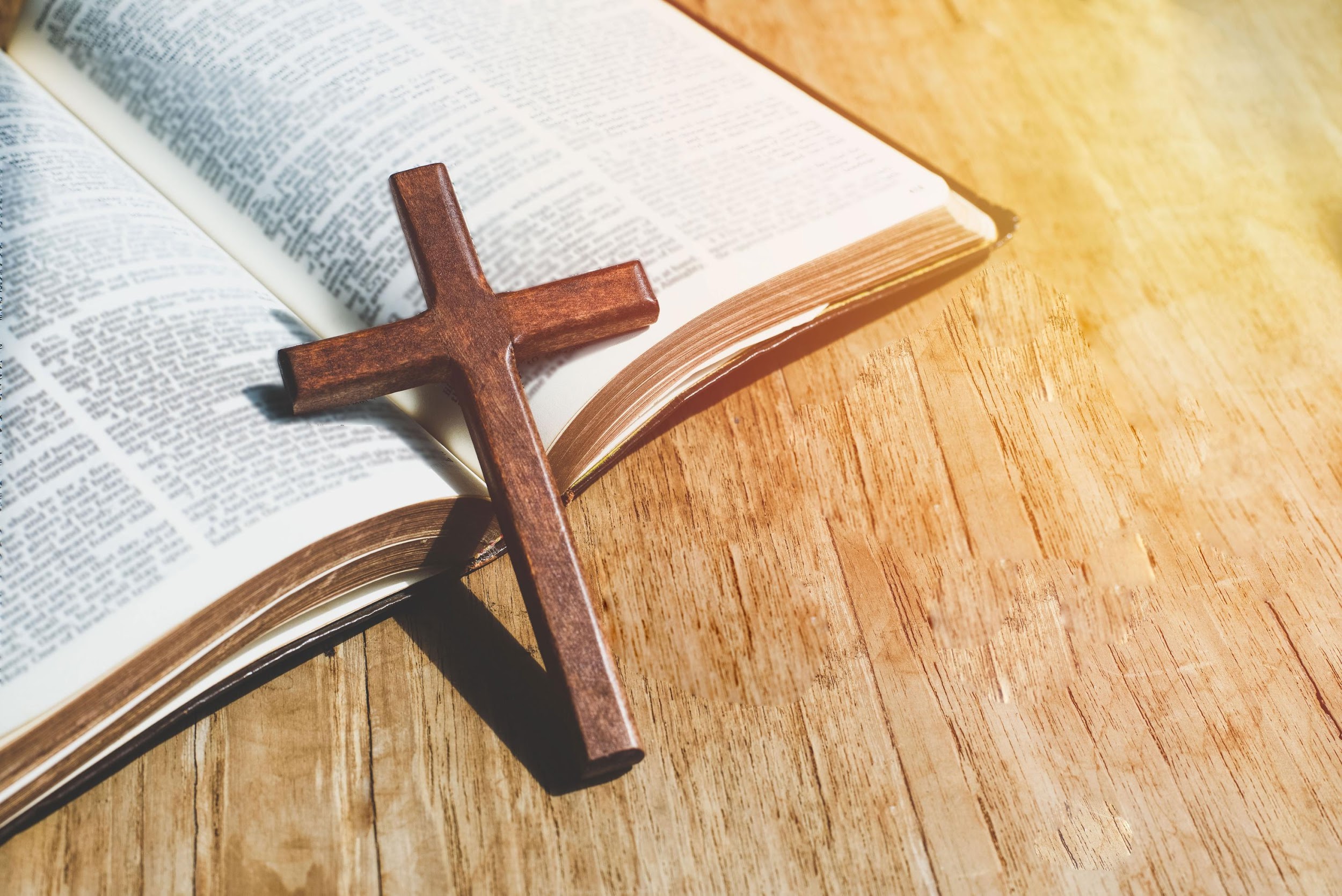 ACADEMIA
CRISTO
[Speaker Notes: Antes de la clase en vivo, el profesor compartirá la siguiente tarea en el grupo de WhatsApp:
Ver el siguiente video de instrucción: https://youtu.be/bakiA29K12o 
Leer la historia de Hechos 13:13-52 en sus Biblias.
Darles un vistazo a los capítulos del 10 al 12 de Hechos.
Opcional: pueden ver este video extra titulado “De Antioquía hasta Antioquía” https://vimeo.com/academiacristo/review/481859908/3a2ec734df?sort=lastUserActionEventDate&direction=desc]
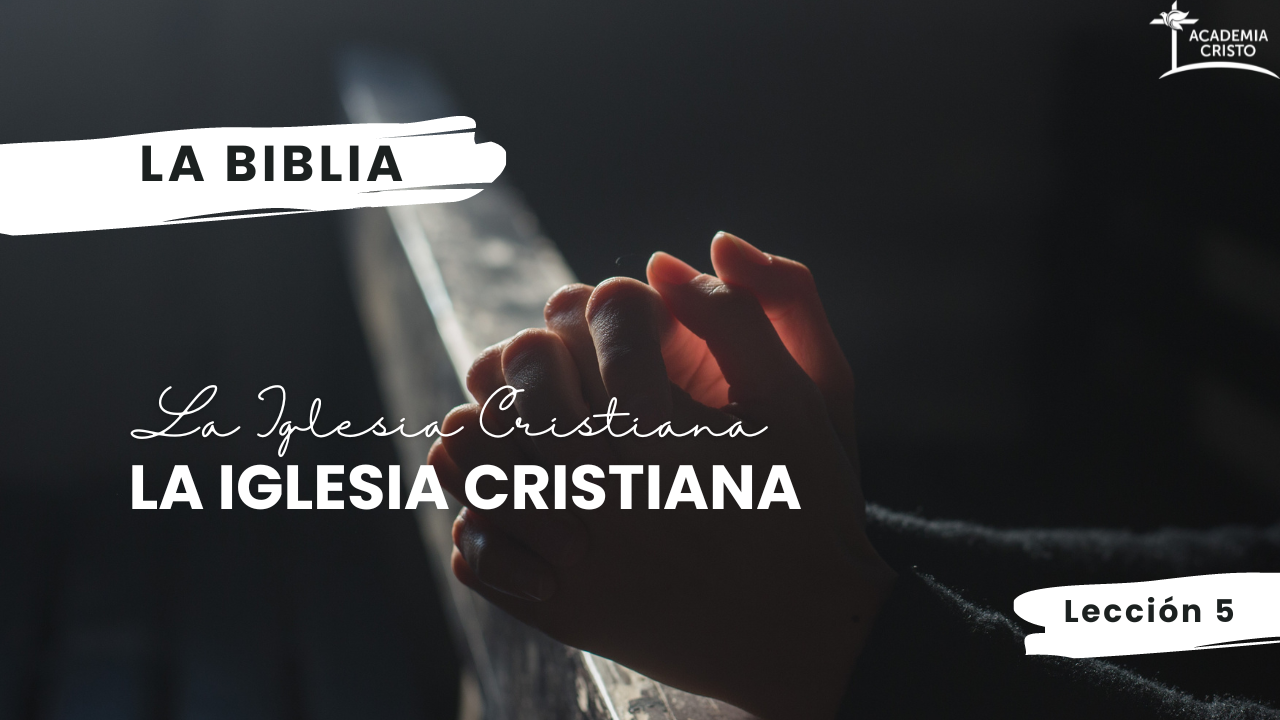 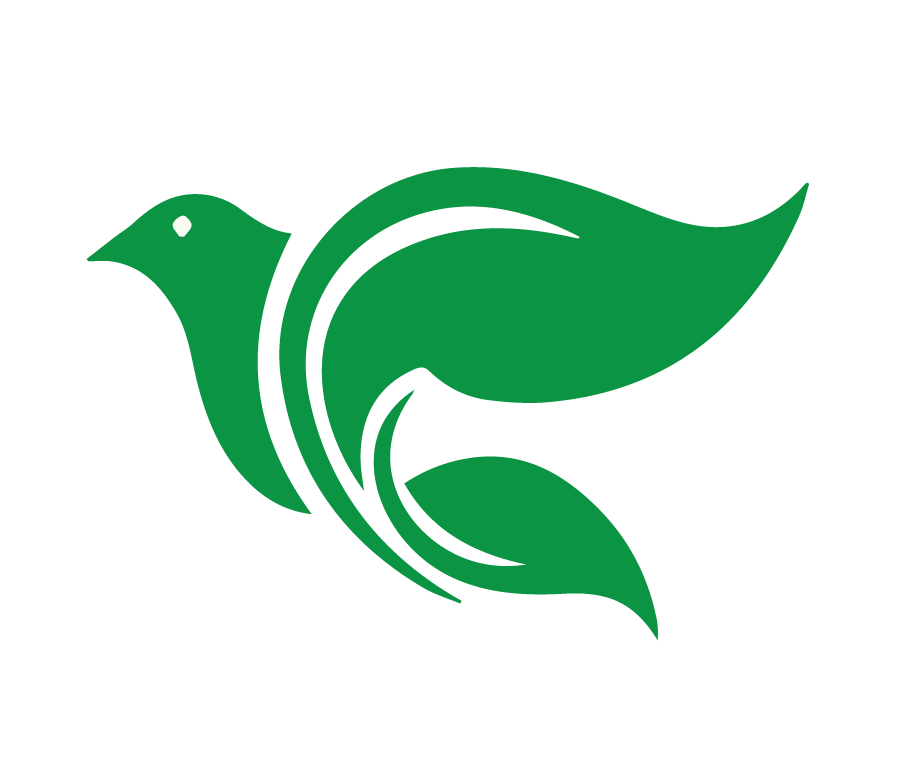 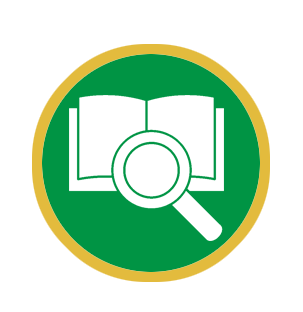 Lección 5
Antioquía cerca de Pisidia
Hechos 13:13-52
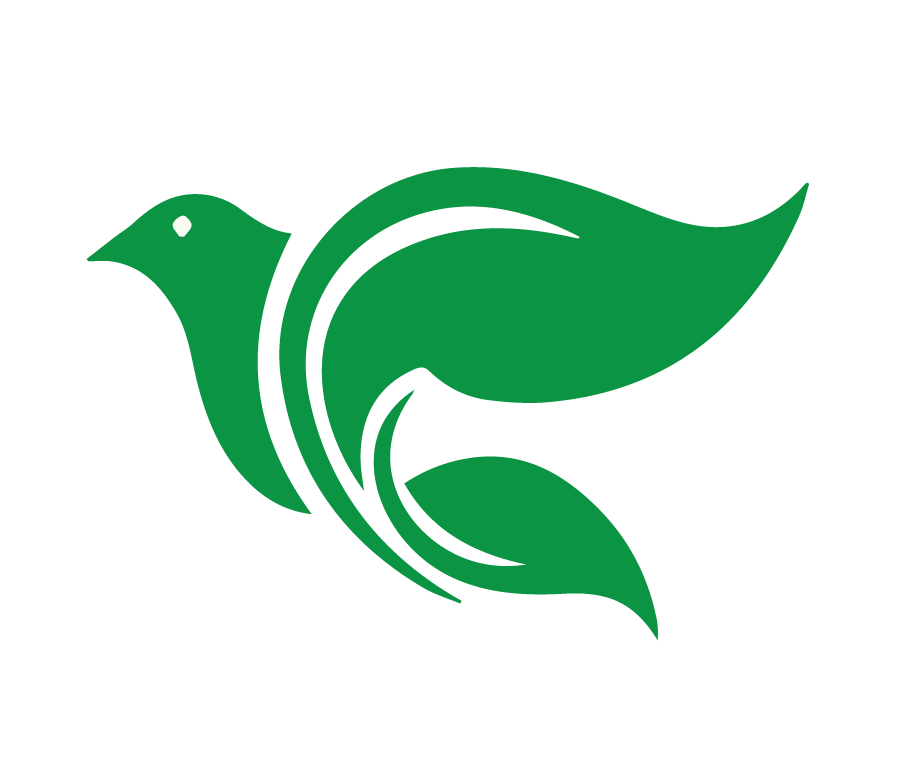 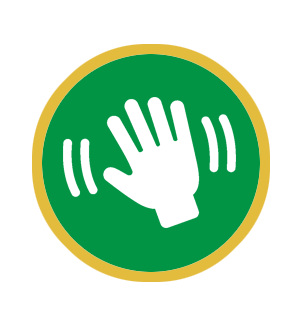 Saludos y bienvenidos
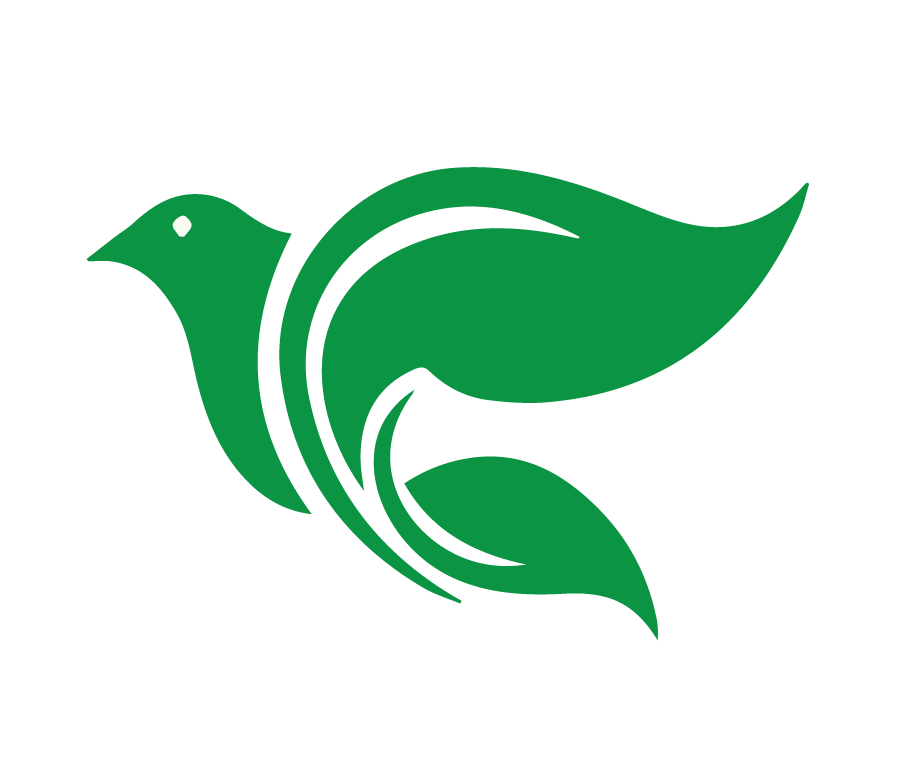 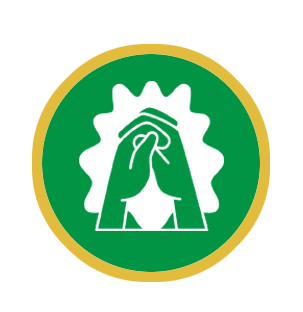 Oración
[Speaker Notes: Oración: Amado Señor Jesús, te doy gracias porque nos diste el ejemplo de Pablo en la Biblia, para que yo entienda mejor cómo poder hablarles a otros acerca de ti. Te pido que me perdones cuando me falta el valor para hablar; que aumentes y fortalezcas en mí el amor por los demás y el deseo de hablarles acerca de ti. Amén.]
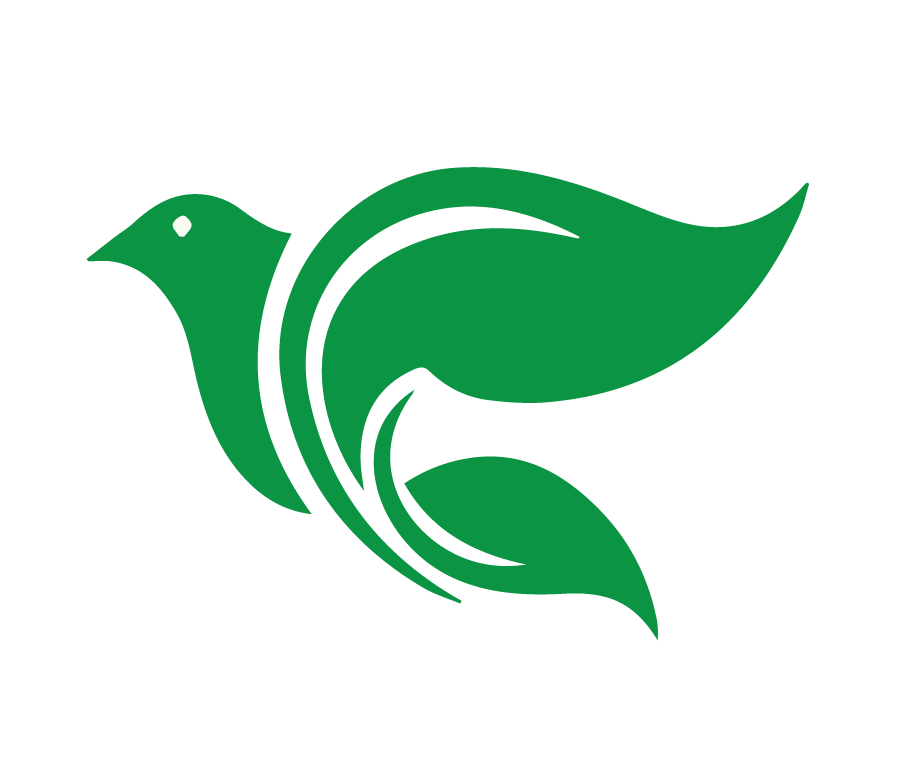 Objetivos de la Lección
Usar el método de las 4 “C” para leer y entender Hechos 13:13-52.
Explicar el mensaje principal de la iglesia cristiana del primer siglo.
Identificar el propósito de Academia Cristo.
[Speaker Notes: Objetivos de la Lección
Usar el método de las 4 “C” para leer y entender Hechos 13:13-52
Explicar el mensaje principal de la iglesia cristiana del primer siglo
Identificar el propósito de Academia Cristo]
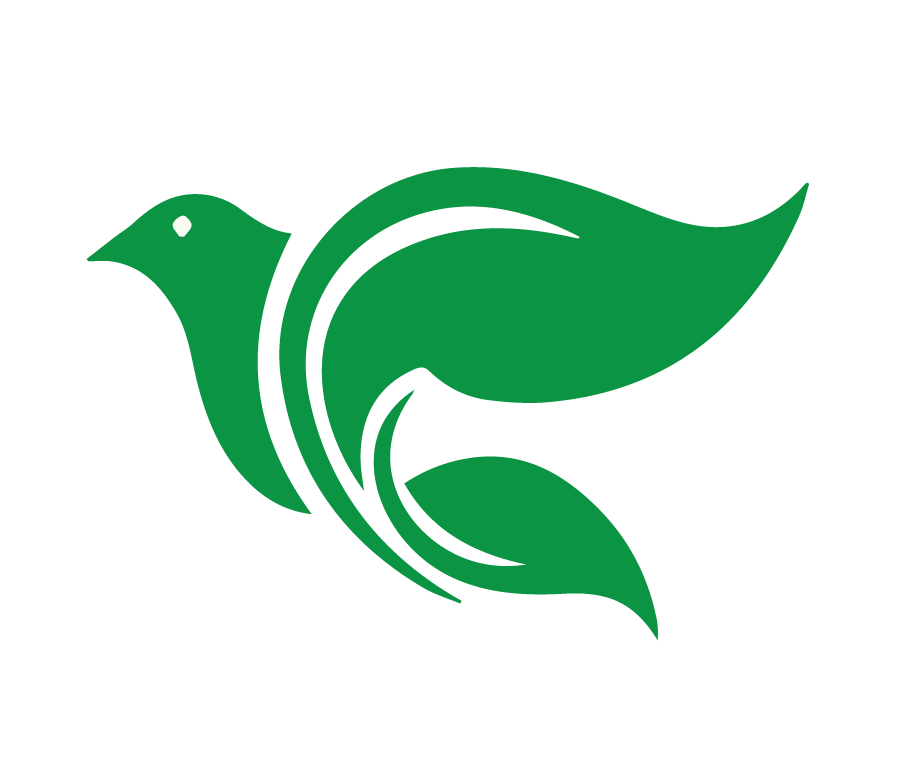 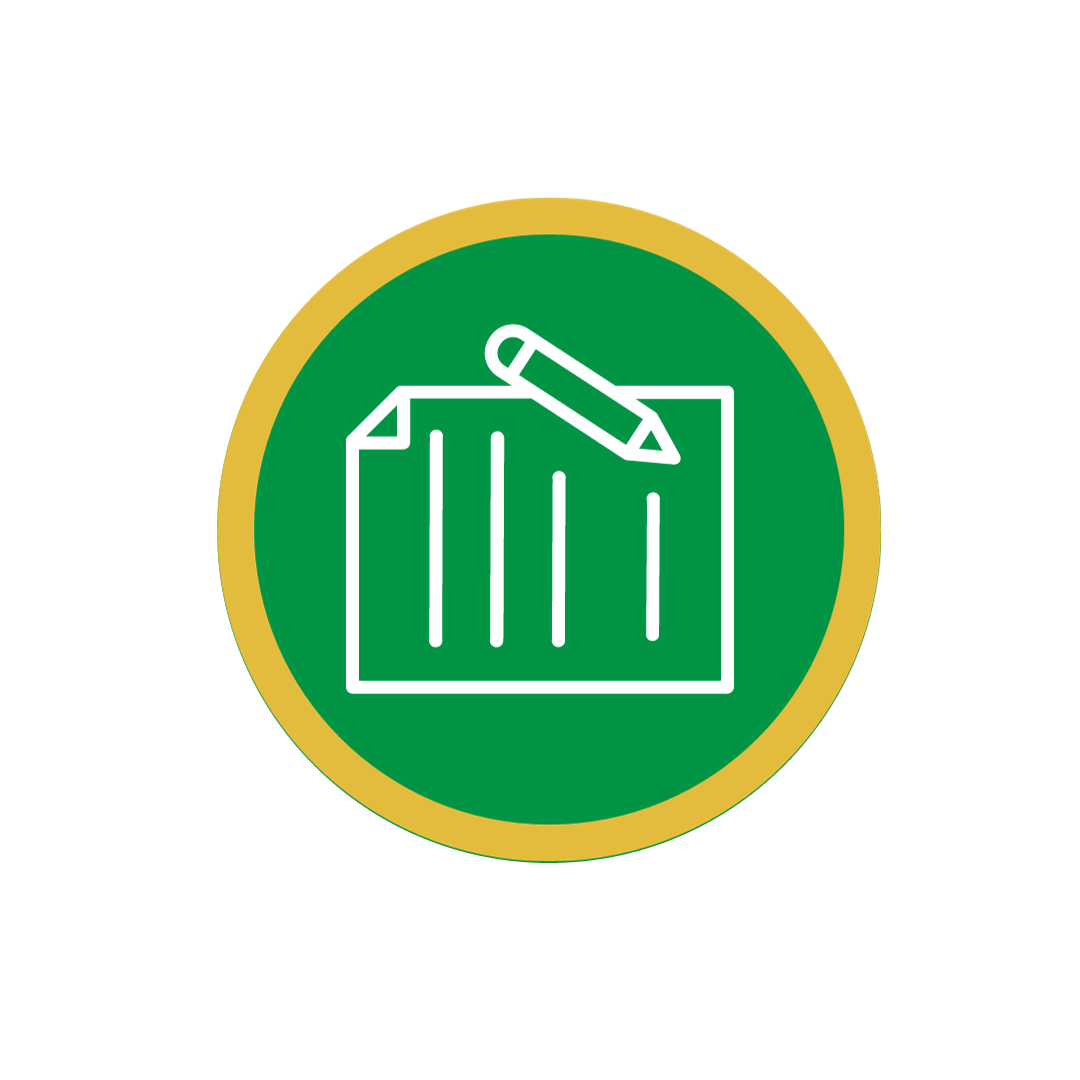 El Proyecto Final
¿Cuál era el mensaje principal de la iglesia cristiana del primer siglo?  

Y ¿cuál es nuestro mensaje principal en sus almas, sus hogares, en la vida diaria, en las iglesias cristianas y en Academia Cristo?
[Speaker Notes: Proyecto Final
Pregunta de Lección 5: En todo el libro de Hechos, vemos que se predicaba la Palabra en distintos contextos, países, judíos, gentiles, Pedro, Pablo, y otros, pero siempre con el mismo mensaje al centro: 
¿Cuál era el mensaje principal de la iglesia cristiana del primer siglo?  
Y ¿cuál es nuestro mensaje principal en sus almas, sus hogares, en la vida diaria, en las iglesias cristianas y en Academia Cristo?]
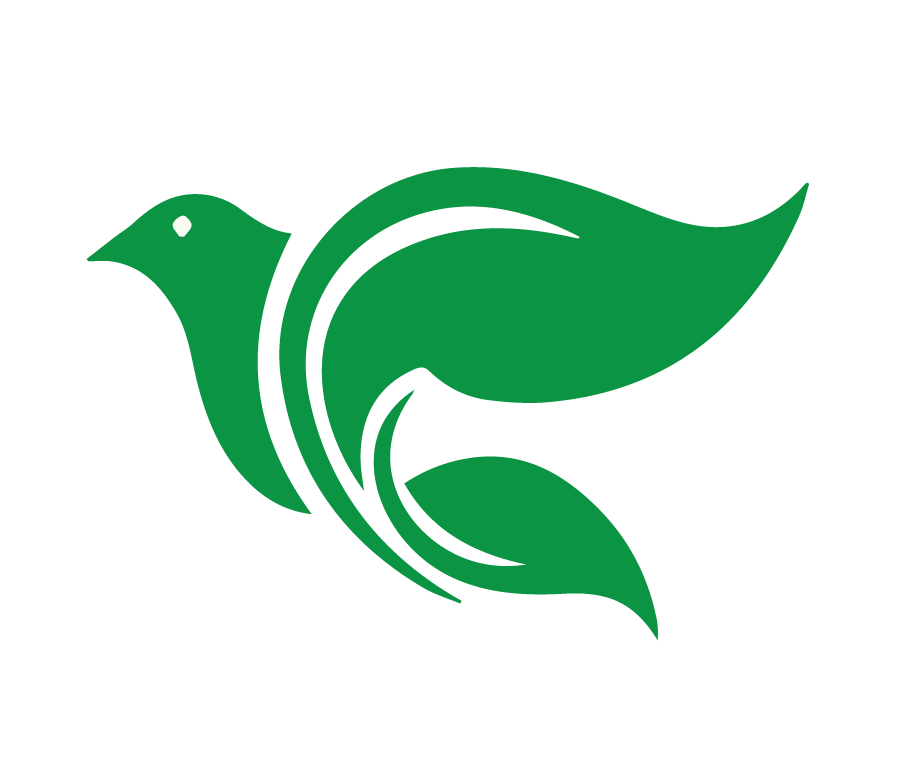 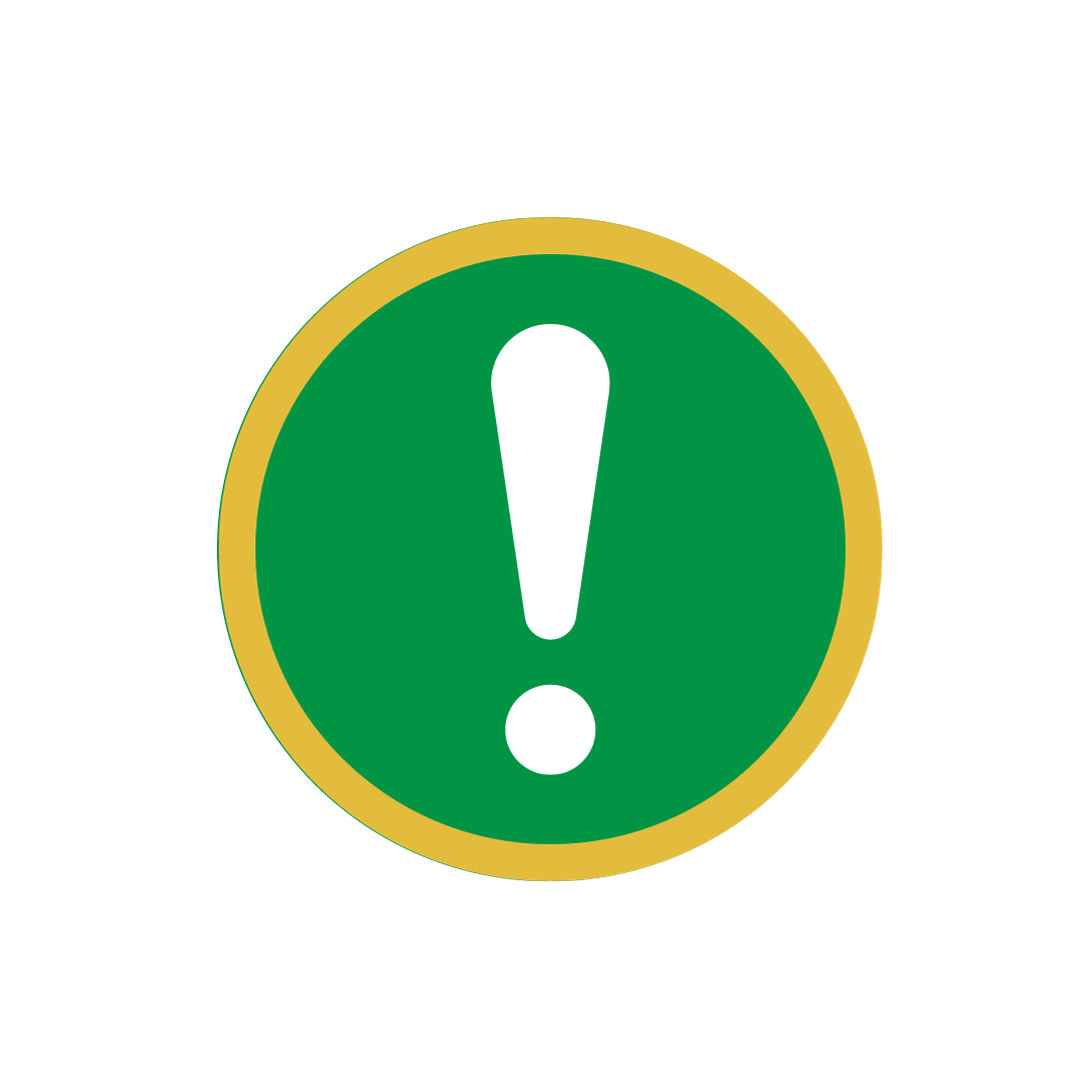 Captar
Comparte un detalle de la vida de Pablo.
[Speaker Notes: “Captar”
Comparte un detalle de la vida de Pablo]
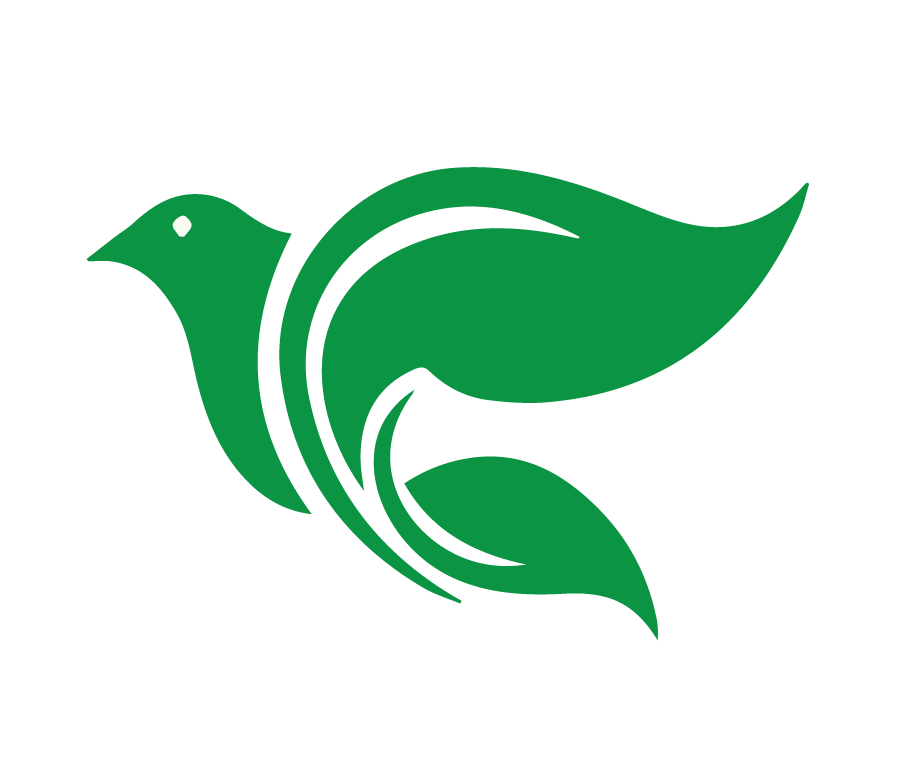 La Vida de Pablo
5 d.C Nacimiento en Tarso
Durante su juventud está educado en Jerusalén
30 d.C Jesús es crucificado y resucita
31 d.C Pablo convertido en el camino a Damasco. 
31-34 d.C Pasa aproximadamente 3 años en “Arabia”
34 d.C Visita a Pedro y Jacobo en Jerusalén
34-42 d.C Va a Tarso (la ciudad de su nacimiento)
[Speaker Notes: 5 d.C Nacimiento en Tarso
Durante su juventud está educado en Jerusalén
Hechos 22:3
Algunos piensan que Pablo fue criado por sus padres en Tarso y llevado a Jerusalén a ser instruido por Gamaliel. Otros piensan que él fue llevado a Jerusalén a una edad muy temprano y fue criado allí
30 d.C Jesús es crucificado y resucita
¿Estaba Pablo en Jerusalén cuando ocurrieron estos eventos? Podría que estuviera, pero las Escrituras no nos lo dicen. 
31 d.C Esteban martirizado en Jerusalén y Pablo convertido en el camino a Damasco. 
Pablo estaba presente (Hechos 7:58)
Pablo es llamado un joven cuando Esteban es martirizado (Hecho 7:58). Y por lo tanto tiene probablemente menos de 30 años en ese momento. 
Pablo convertido (Hechos 9:1-19 y Hechos 22 y 26) 
31-34 d.C Pasa aproximadamente 3 años en “Arabia”
En Gálatas 1:17-19, Pablo escribió sobre lo que hizo después de ser convertido. 
Fui a Arabia y volví de nuevo a Damasco. Después, pasados 3 años, subí a Jerusalén para ver a Pedro y permanecí con é quince días…”
En esa época Arabia era un área desértica no muy lejos de Damasco. Nosotros podemos imaginarnos que Pablo pasaba el tiempo escudriñando el Antiguo Testamento ahora sabiendo que Jesús de Nazaret era el Cristo. 
34 d.C Visita a Pedro y Jacobo en Jerusalén
Vea la referencia Gálatas 1:17-19. También descrita en Hechos 9:26-30 y 22:17,18
34-42 d.C Va a Tarso (la ciudad de su nacimiento)
Pablo debió de haber predicando y enseñando. En 2 Corintios él habla de un hombre que recibió una visión del cielo. Parece estar hablando de sí mismo, y probablemente este evento ocurrió en Tarso (12:2-6). También vea Hechos 9:30 y Gálatas 1:21. Parece que Pablo pasó casi diez años en Tarso.]
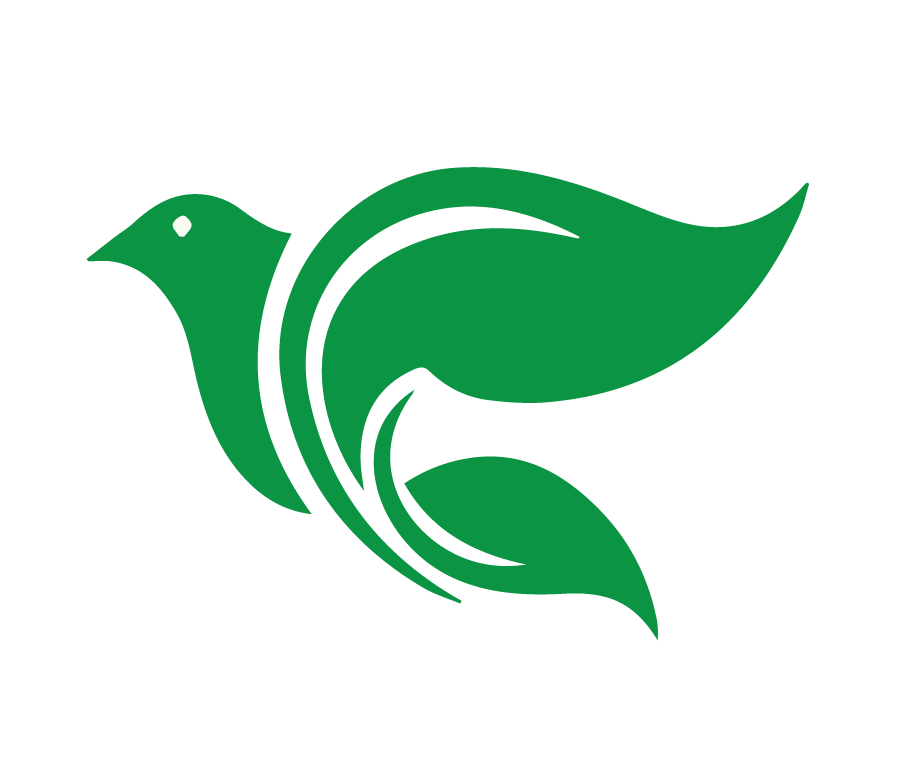 La Vida de Pablo
43 d.C. Bernabé lleva a Pablo a Antioquía
44 d.C (o 46) Pablo hace su segunda visita a Jerusalén. 
47-48 d.C El primer viaje misionero de Pablo
49 d.C Concilio de Jerusalén
49-52 d.C El segundo viaje misionero de Pablo
53-58 d.C El tercer viaje misionero de Pablo
[Speaker Notes: 43 d.C. Bernabé lleva a Pablo a Antioquía
Hechos 11:25, 26 Pablo y Bernabé enseñan a muchas personas allí por un año
44 d.C (o 46) Pablo hace su segunda visita a Jerusalén. 
Hechos 11:30 y Gálatas 2:1. Pablo y Bernabé lleven ayuda a los cristianos sufriendo hambruna. 
47-48 d.C El primer viaje misionero de Pablo
Él fue de Antioquía con Bernabé y Juan Marcos a Chipre, y al centro sur de Turquía (Galacia). Pablo podría escribir la carta a los gálatas después de regresar a Antioquía. 
49 d.C Concilio de Jerusalén
Hechos 15. El concilio reconoce que los gentiles no necesitan ser circuncidados ni seguir las leyes ceremoniales del Antiguo Testamento para ser cristianos genuinos. 
49-52 d.C El segundo viaje misionero de Pablo
Hechos 16-18. Mientras Bernabé y Juan Marcos van a Chipre, Pablo y Silas visitan de nuevo las congregaciones formadas durante el primer viaje en Galacia y después viajan al oeste, eventualmente a Filipos en Macedonia (al norte de Grecia). 1 y 2 Tesalonicenses fueron escritas durante este viaje. 
53-58 d.C El tercer viaje misionero de Pablo
Hechos 19, 20. Él vuelve a visitar las iglesias establecidas en los que son hoy día Turquía y Grecia. 1 y 2 Corintios y Romanos fueron escritas durante este viaje]
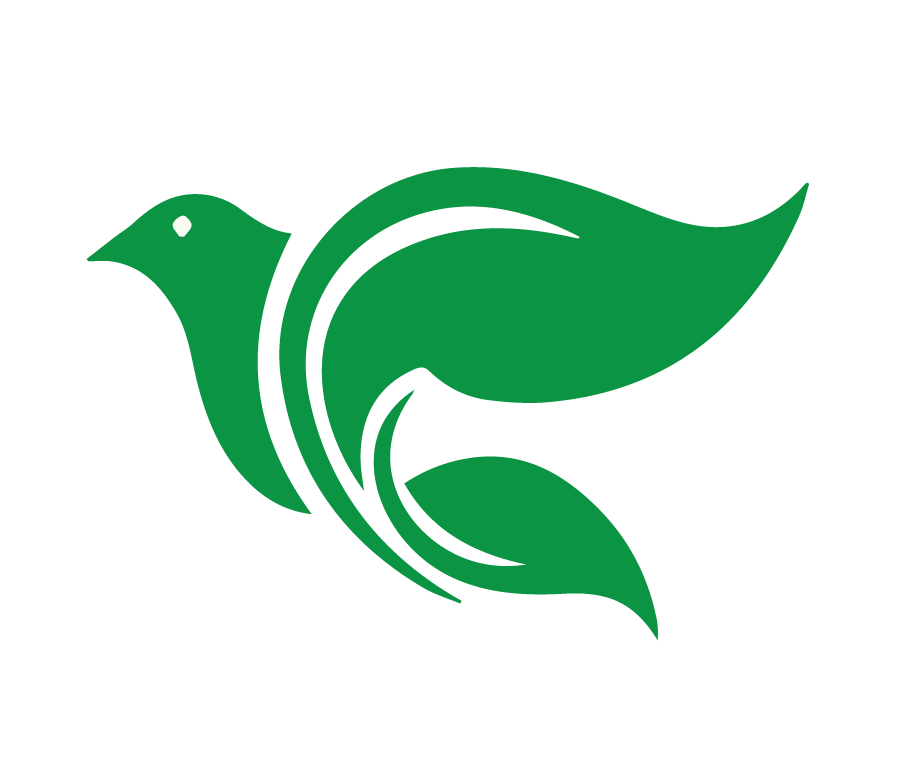 La Vida de Pablo
58-60 d.C Pablo arrestado en Jerusalén y detenido como prisionero allí y en Cesarea
61-63 d.C Pablo enviado a Roma como prisionero y detenido allí bajo arresto domiciliario 
64-67 d.C Últimos viajes y ejecución en Roma
[Speaker Notes: 58-60 d.C Pablo arrestado en Jerusalén y detenido como prisionero allí y en Cesarea
Hechos 21-26. Pablo fue a Jerusalén para Pentecostés, fue arrestado allí y detenido como prisionero en Cesarea por alrededor de dos años (Hechos 24:27). 
Al final, como ciudadano romano apeló su caso a Cesar en Roma. 
61-63 d.C Pablo enviado a Roma como prisionero y detenido allí bajo arresto domiciliario 
Hechos 27,28. Pablo estaba bajo arresto domiciliario en Roma por lo menos dos años (Hechos 27:30). El libro de Hechos termina en este punto. Durante este periodo Pablo escribió Efesios, Colosenses, Filemón y Filipenses. 
64-67 d.C Últimos viajes y ejecución en Roma
De las epístolas pastorales escritas durante los últimos viajes de Pablo, 1 Timoteo y Tito, es evidente que Pablo fue liberado de prisión y que él tuvo una oportunidad de visitar a Creta (Tito 1:5) y a sus congregaciones alrededor del mar Egeo (como Filipos, Corinto, Éfeso) (Tito 3:12, 1 Timoteo 1:3) 
Quizás también tuvo la oportunidad de hacer su visita largamente planeada a España. 
De 2 Timoteo, escrita desde la prisión, es evidente que Pablo fue arrestado de nuevo y que esperaba la ejecución. La tradición eclesiástica coloca esta ejecución durante el reinado de Nerón, en algún momento entre los años 64 y 67. 
(comentario de Historia Bíblica, Nuevo Testamento, Vol. 2, páginas 1493-4)]
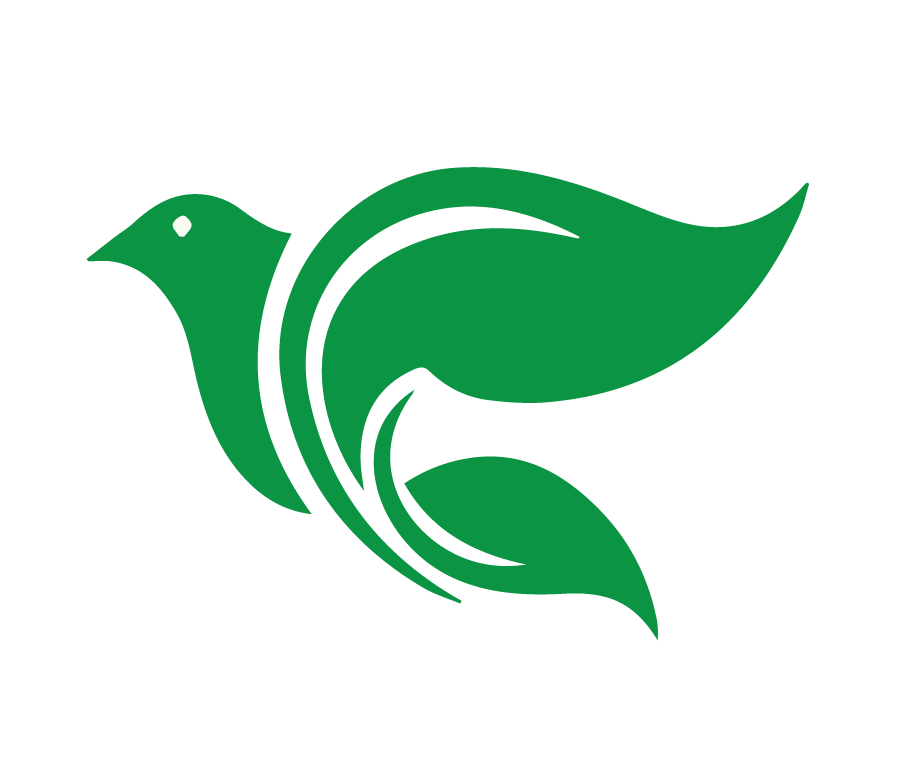 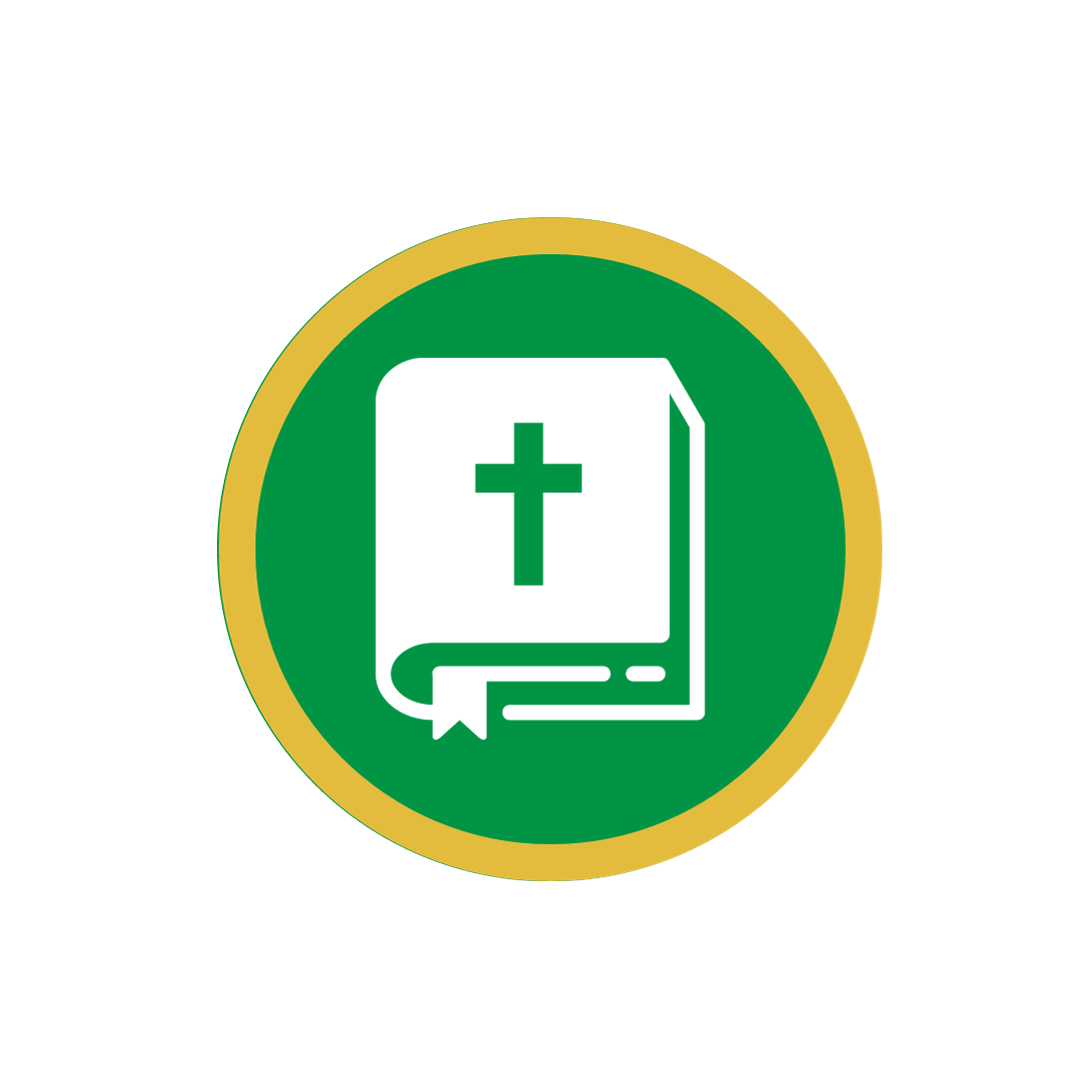 Contar
Se cuenta la historia de Hechos 13:13-52
[Speaker Notes: “Contar”
<Se cuenta la historia de Hechos 13:13-52.>]
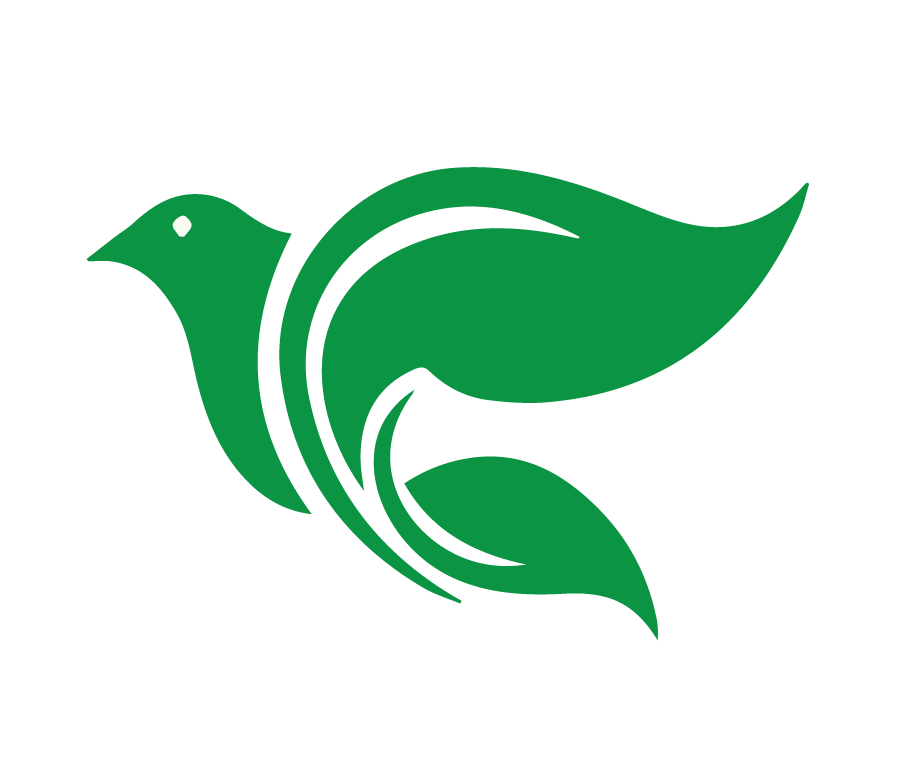 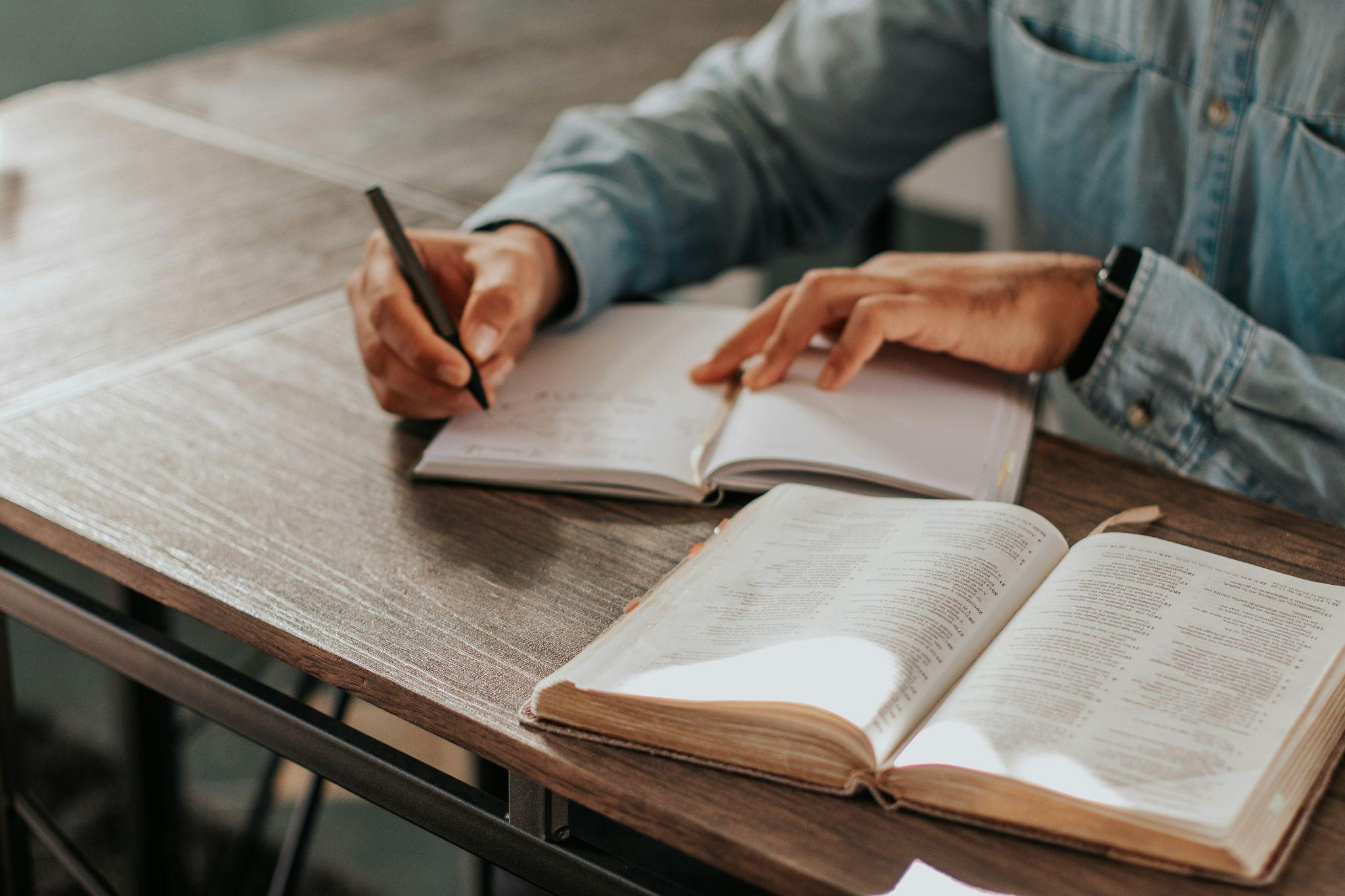 Considerar
Hechos 13:13-52
[Speaker Notes: Platicar las seis preguntas para “Considerar.”]
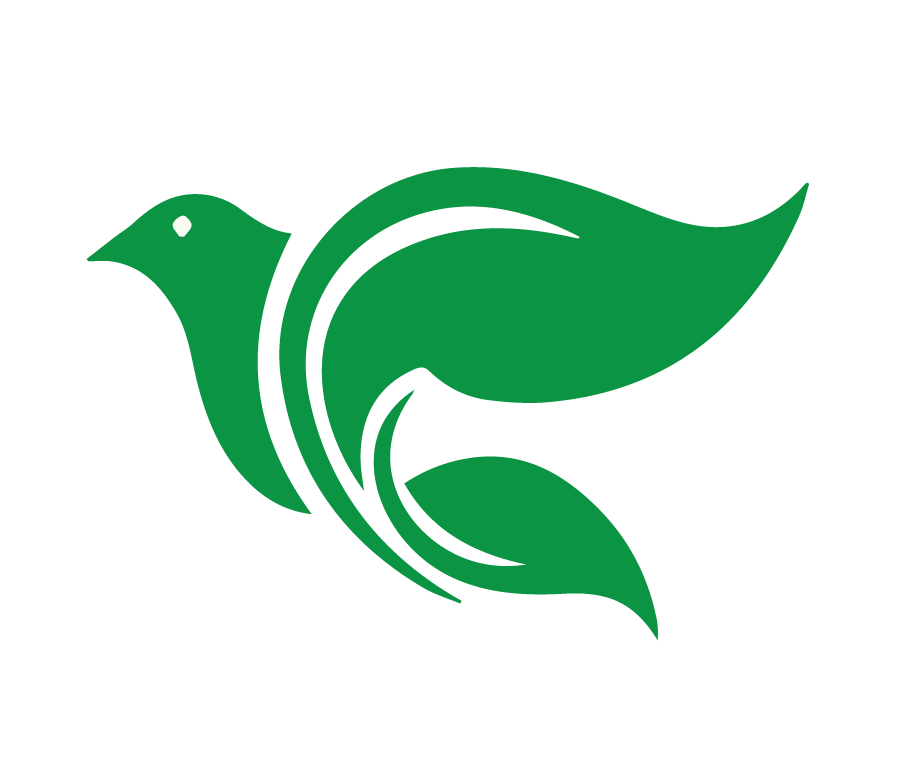 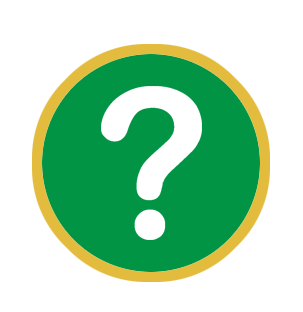 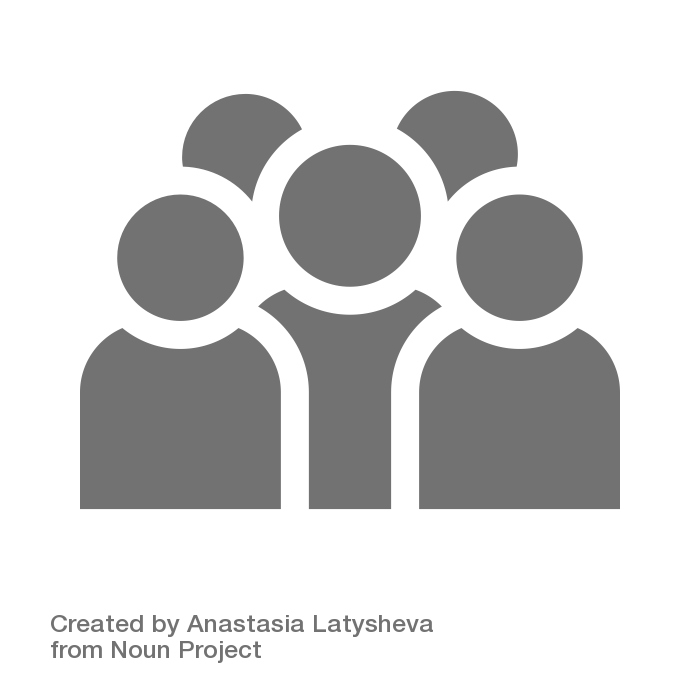 Considerar
Hechos 13:13-52
¿Quiénes son los personajes de esta historia?
[Speaker Notes: ¿Quiénes son los personajes de esta historia?
Pablo y sus compañeros (V. 13) 
Bernabé
Juan Marcos, quien los dejó antes de llegar a Antioquía de Pisidia
Los principales de la sinagoga de Antioquía
En el sermón de Pablo
Dios Padre (V. 16-17)
Jesús (V. 23)
Los israelitas en Egipto (V. 18)
7 naciones en Canaán (V. 19)
El profeta Samuel, el Rey Saúl (V. 20-21)
El Rey David (V.21)
Juan Bautista (V.24-25)
Abraham (V. 26)
Todos los habitantes de la ciudad
Las mujeres piadosas y distinguidas, y los principales de la ciudad (V. 50)
Los judíos y gentiles
Espíritu Santo (V. 52)]
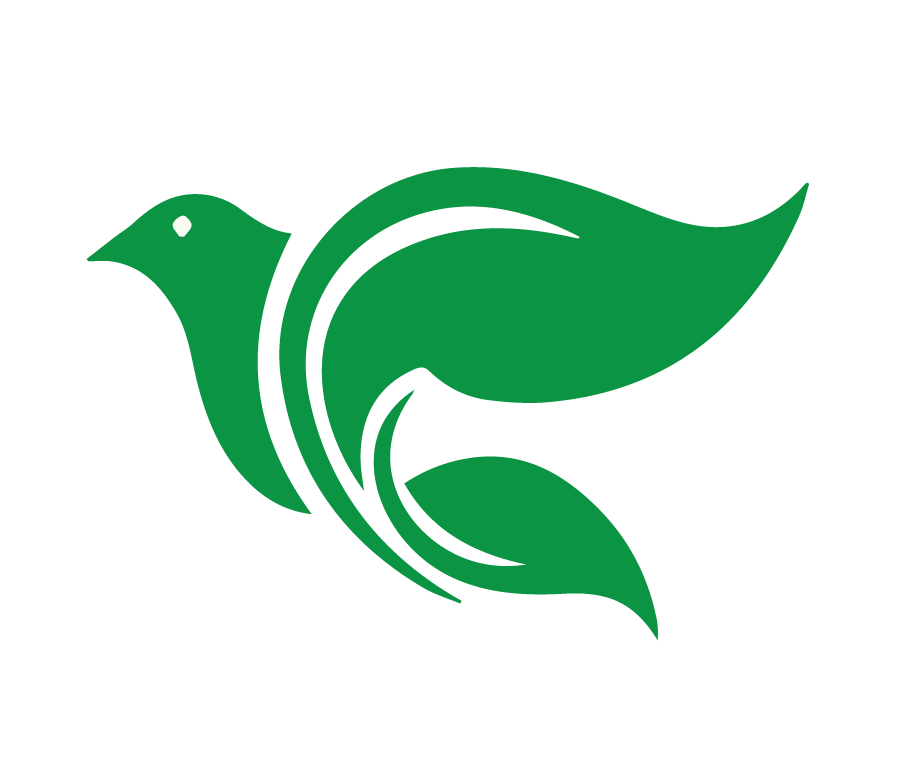 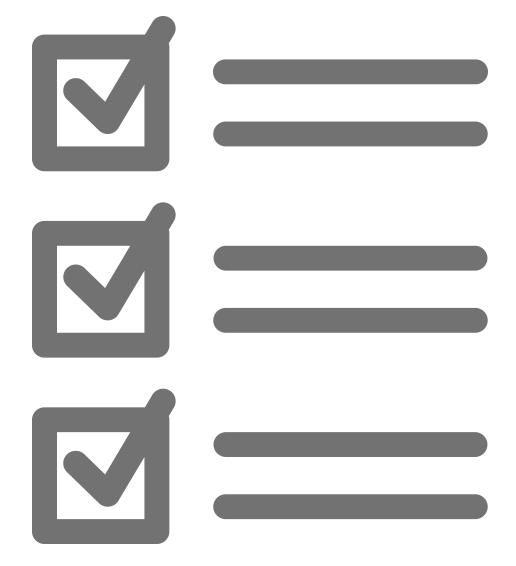 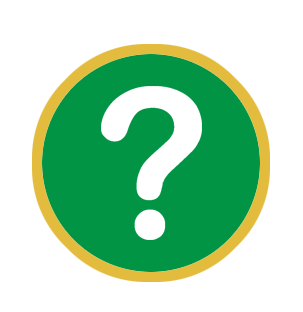 Considerar
Hechos 13:13-52
¿Cuáles son los objetos (o animales) de esta historia?
[Speaker Notes: ¿Cuáles son los objetos de esta historia?
La mano de Pablo (hecha señal de silencio con la mano) V. 16
Las correas del calzado de Jesús (Juan el bautista “no soy digno de desatar el calzado de sus pies) V. 25
El madero (La cruz – bajándolo del madero) V. 29
El polvo de sus pies V. 51]
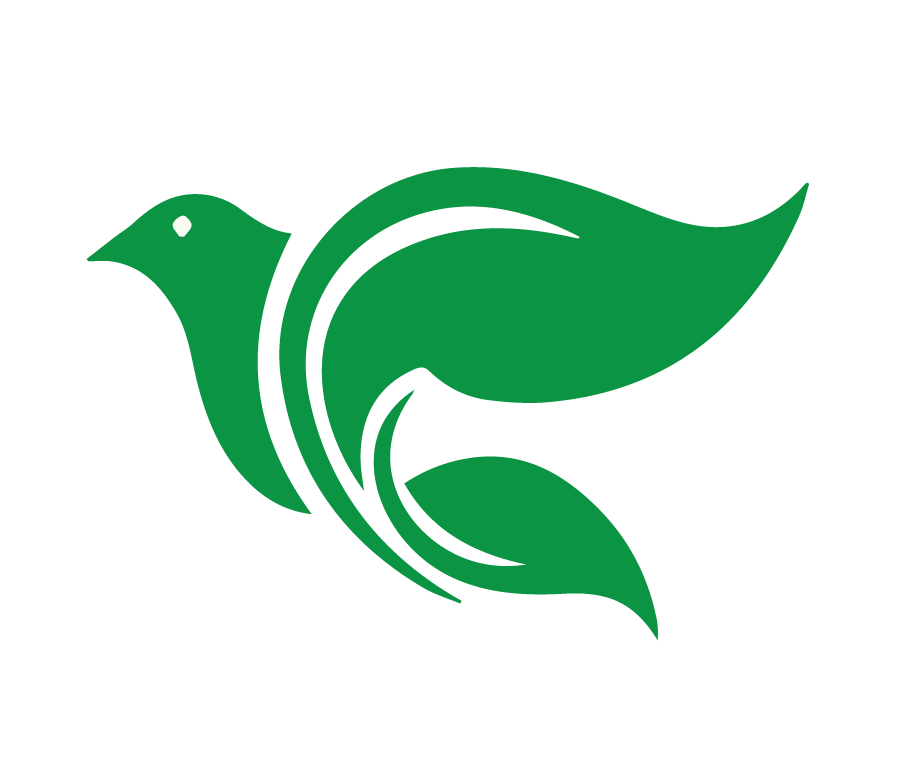 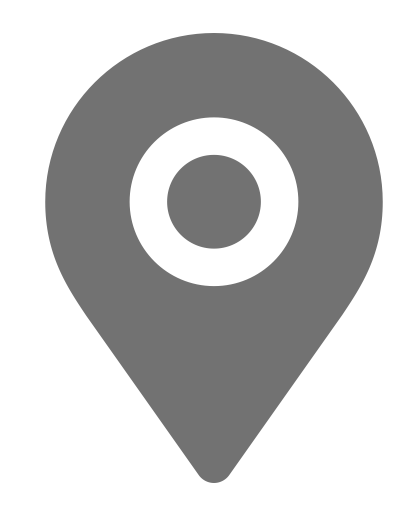 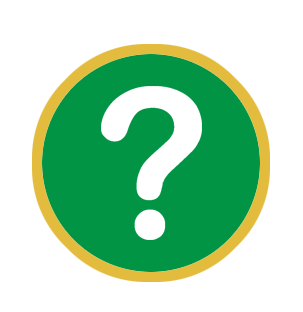 Considerar
Hechos 13:13-52
¿Dónde ocurrió la historia?
[Speaker Notes: ¿Dónde ocurrió la historia?
La sinagoga de Antioquía de Pisidia (Los servicios en las sinagogas los sábados incluían lecturas de varias porciones del Antiguo Testamento. Era la costumbre invitar a un maestro reconocido de la Biblia a hablar a la congregación)
Van desde Pafos a Perge, y de Perge a Antioquía Pisidia (hoy en día en Turquía)
No confundamos Antioquía (en Siria) donde comenzaron los apóstoles su viaje misionero con Antioquía de Pisidia.]
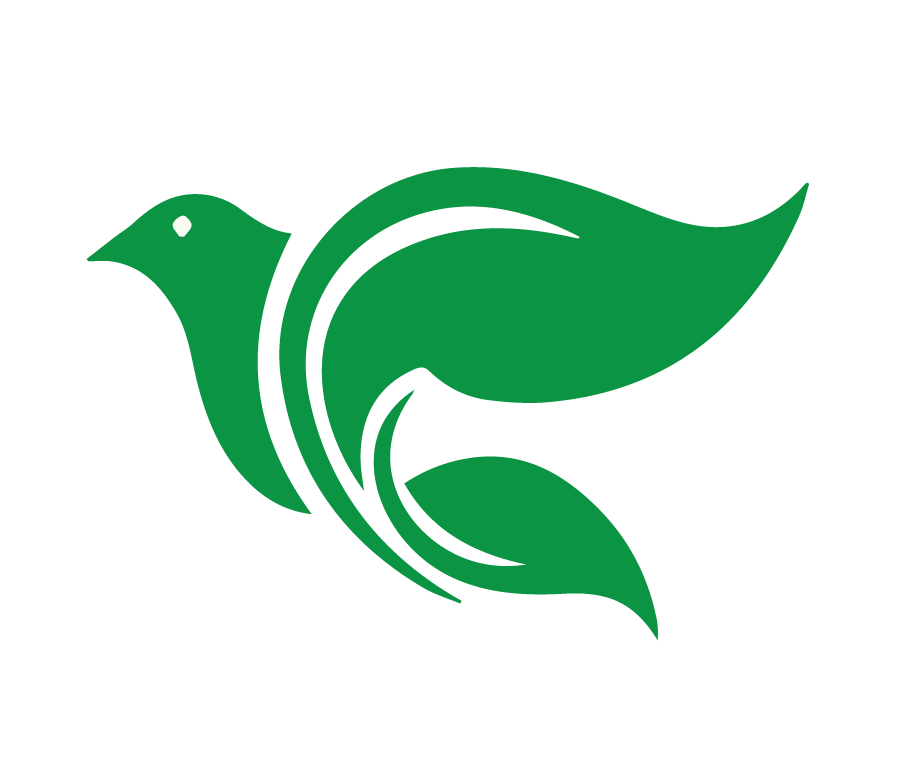 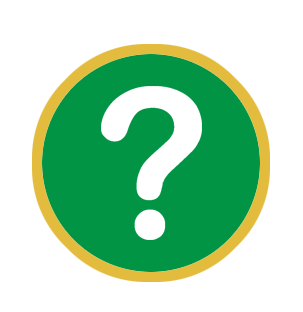 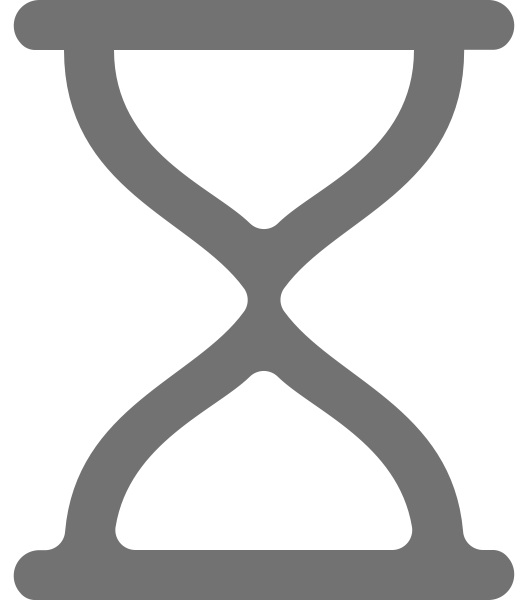 Considerar
Hechos 13:13-52
¿Cuándo ocurrió la historia?
[Speaker Notes: ¿Cuándo ocurrió la historia?
Un día de reposo (sábado) durante el primer viaje misionero de Pablo
Vamos más o menos por los años 47 o 48 d.C.]
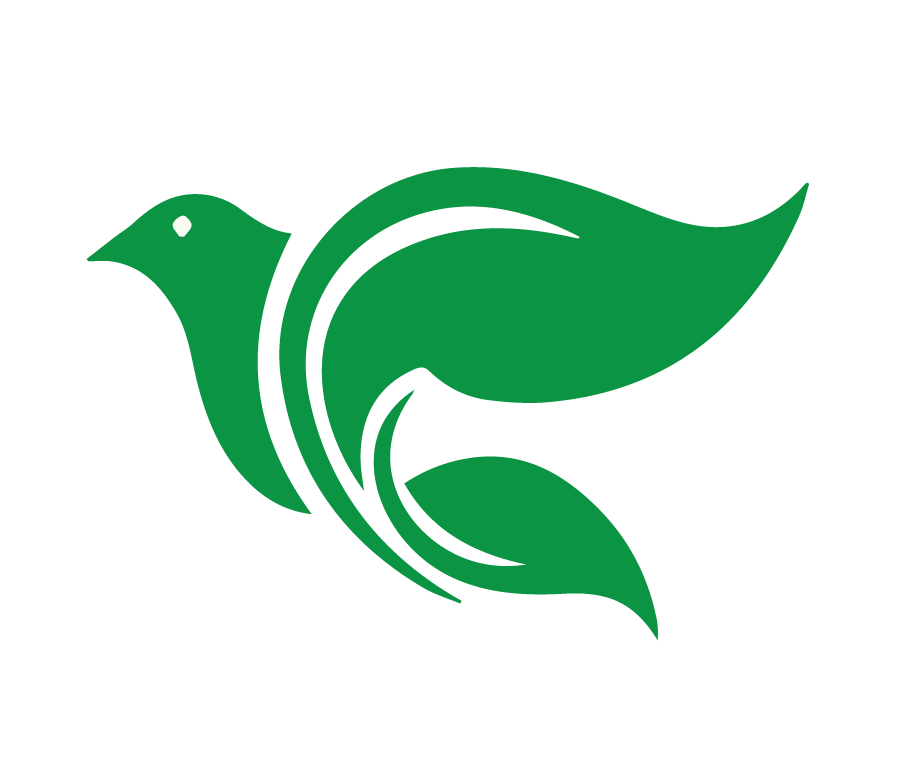 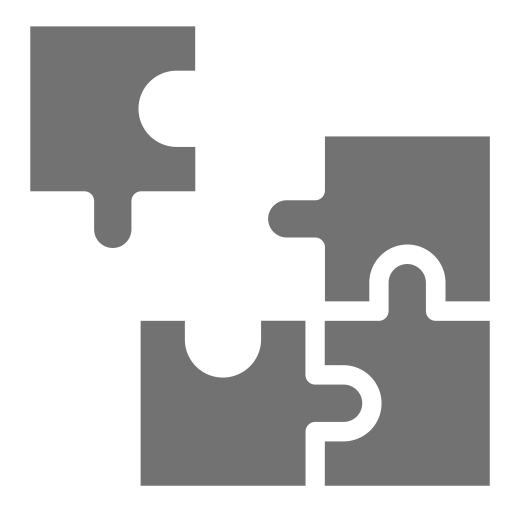 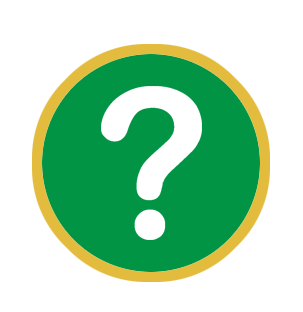 Considerar
Hechos 13:13-52
¿Cuál es el problema?
[Speaker Notes: ¿Cuál es el problema?
Los judíos se ponen envidiosos y celosos.]
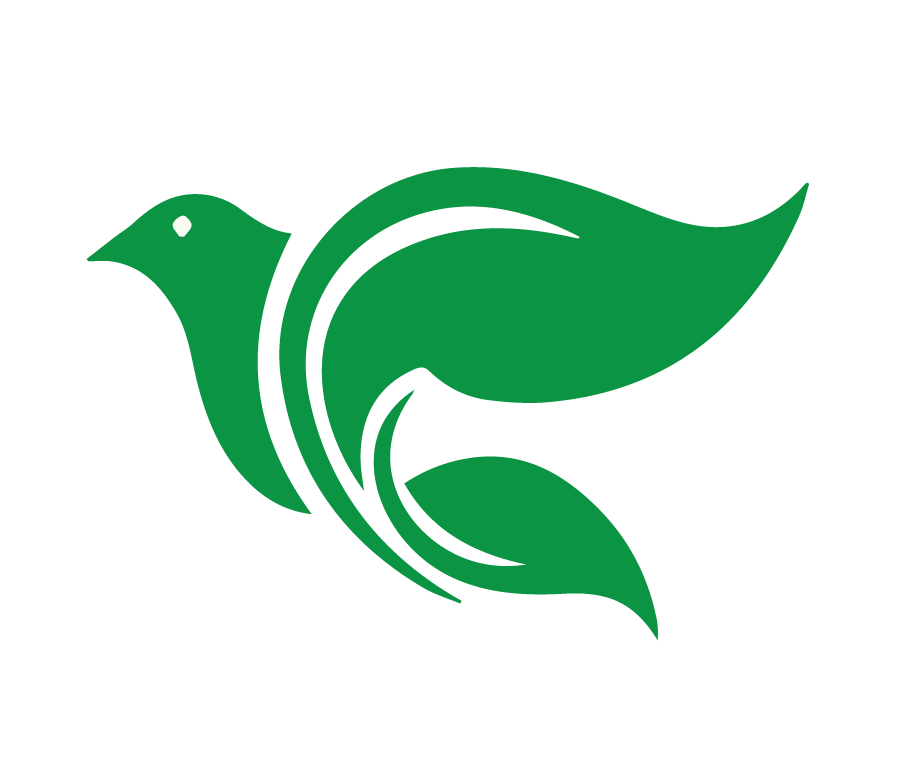 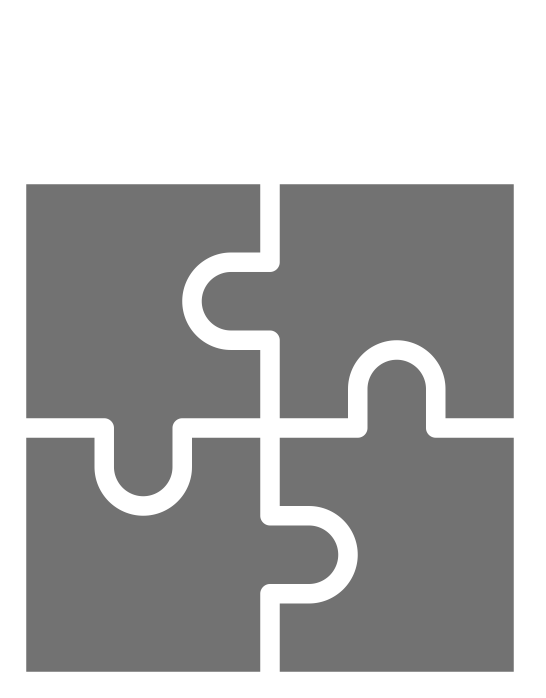 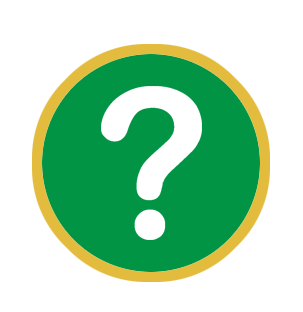 Considerar
Hechos 13:13-52
¿Se resuelve el problema? ¿Cómo?
[Speaker Notes: ¿Se resuelve el problema? ¿Cómo?
Pues, algunos de los judíos rechazan la palabra y causan problemas para Pablo, hasta los corren del territorio. Pero los gentiles oyeron la palabra con gozo. 
¡Escucharon la Palabra! El primer sábado nadie los conoce. Ya para el segundo sábado casi toda la ciudad llega para escucharlos.]
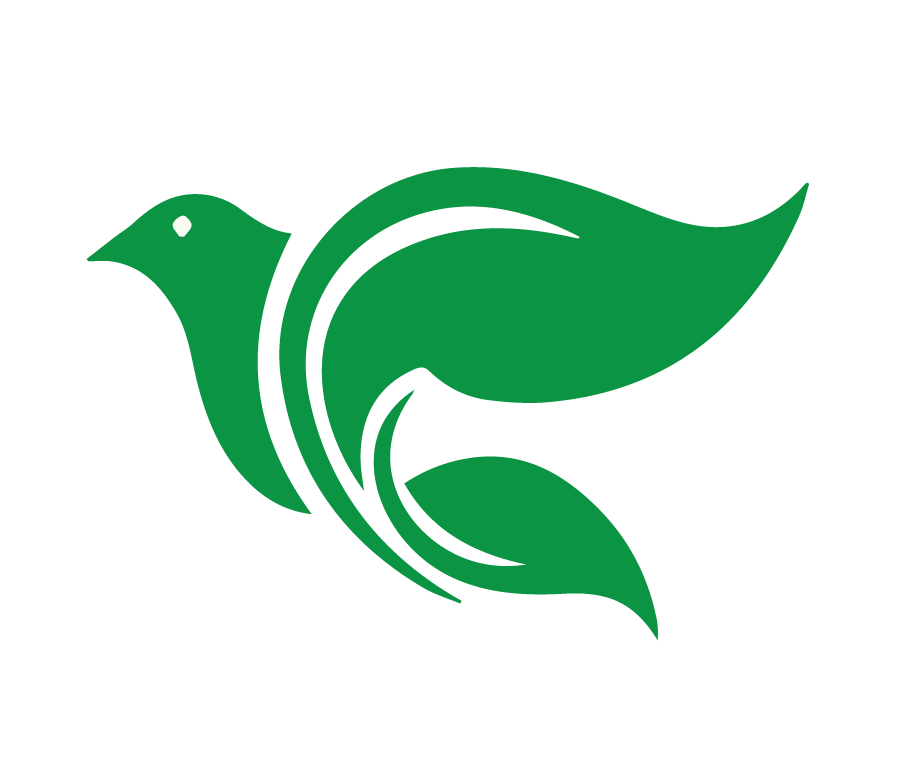 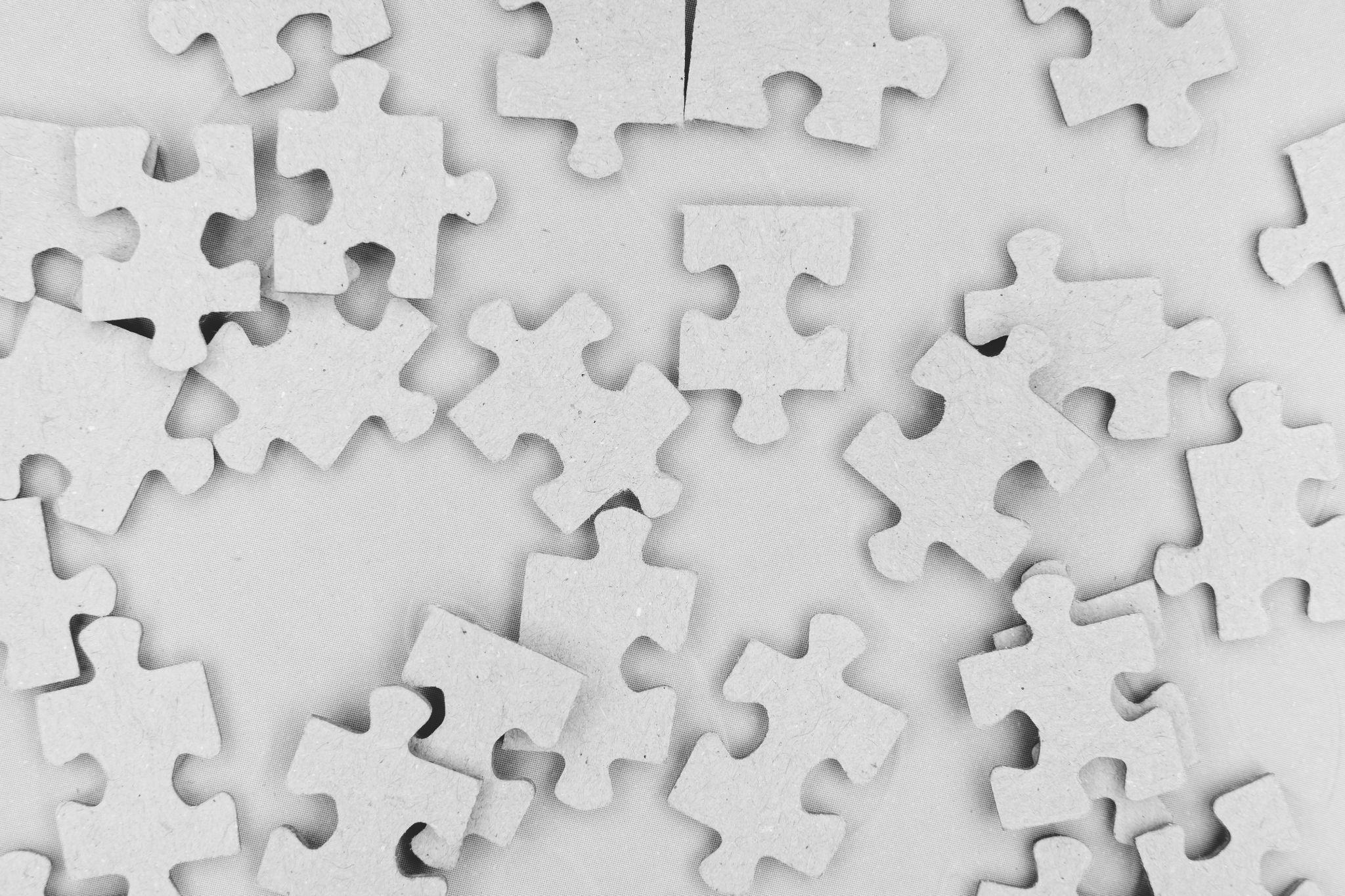 Consolidar
Hechos 13:13-52
[Speaker Notes: Platicar las cuatro preguntas de “Consolidar.”]
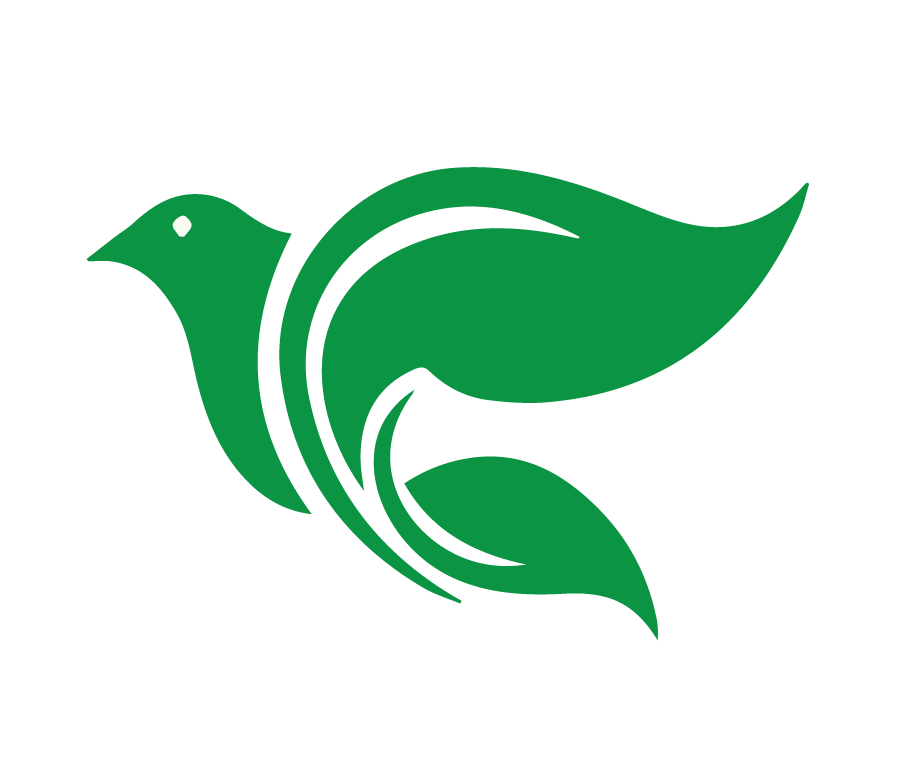 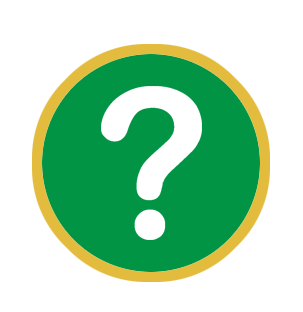 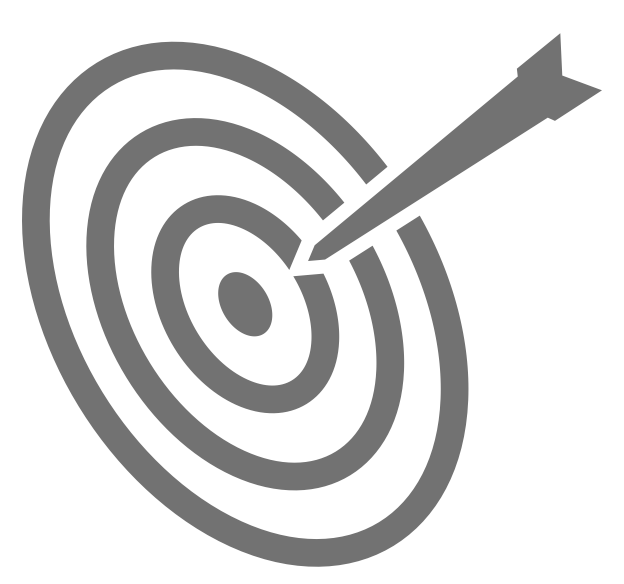 Consolidar
Hechos 13:13-52
¿Cuál es el punto principal de la historia?
[Speaker Notes: ¿Cuál es el punto principal de la historia?
El Apóstol Pablo fue a la sinagoga en Antioquía de Pisidia donde contaba a las personas sobre Jesucristo.]
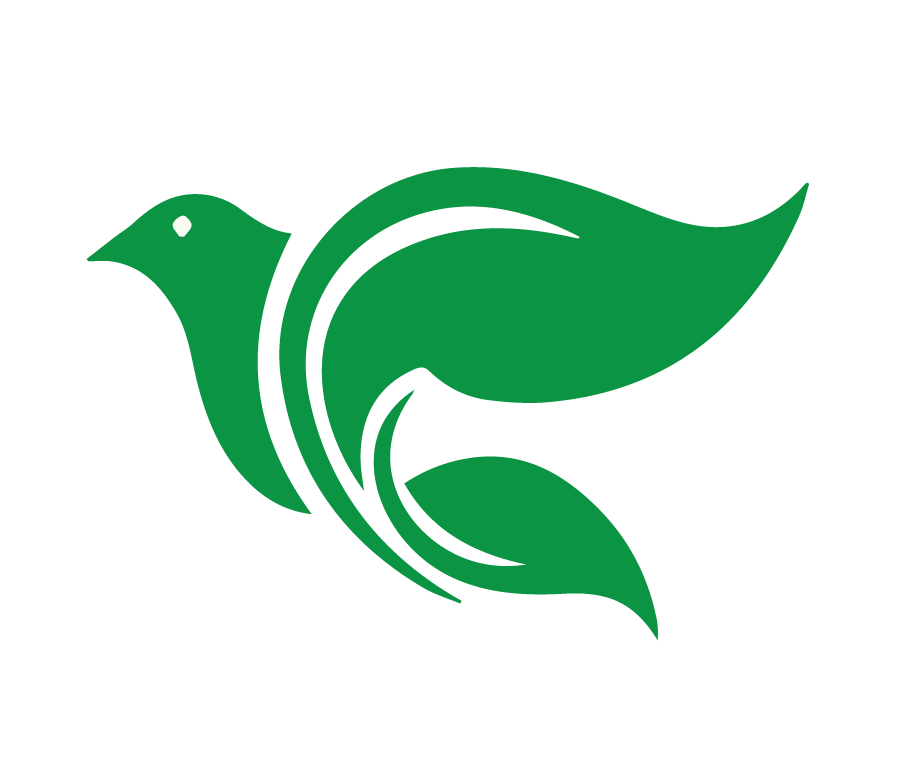 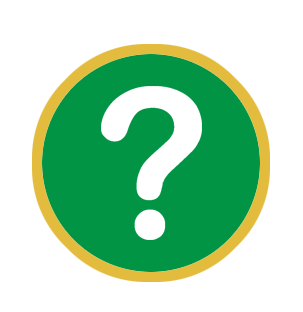 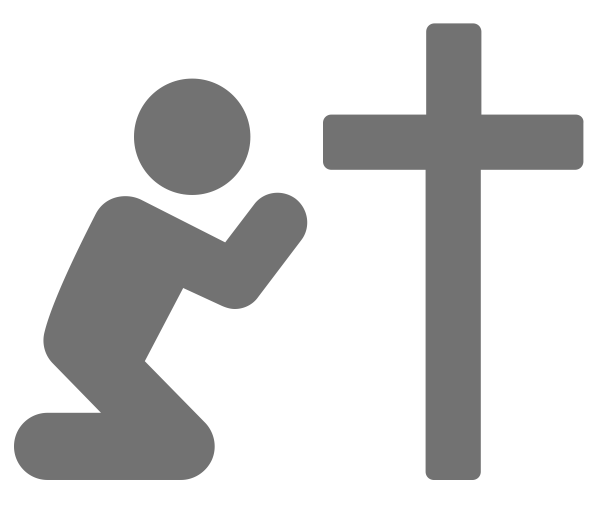 Consolidar
Hechos 13:13-52
¿Qué pecado veo en esta historia y confieso en mi vida?
[Speaker Notes: ¿Qué pecado veo en esta historia y confieso en mi vida?
V. 27-29 No conocieron a Jesús, ni entendieron las escrituras. Condenaron a Jesús y lo mataron. 
V. 26 Necesitamos a un salvador.
V. 39 por la ley de Moisés no pudisteis ser justificados
El mensaje de Pablo en la sinagoga llevaba a las personas a ver que necesitaban un Redentor quien sufriera el castigo por sus pecados. 
Yo también necesito un Salvador porque he pecado contra Dios. 
V. 45, 50 Se llenaron de celos y se oponían a lo que Pablo decía, contradiciendo y blasfemando… provocaron una persecución contra Pablo y Bernabé
La envidia entre iglesias y predicadores.]
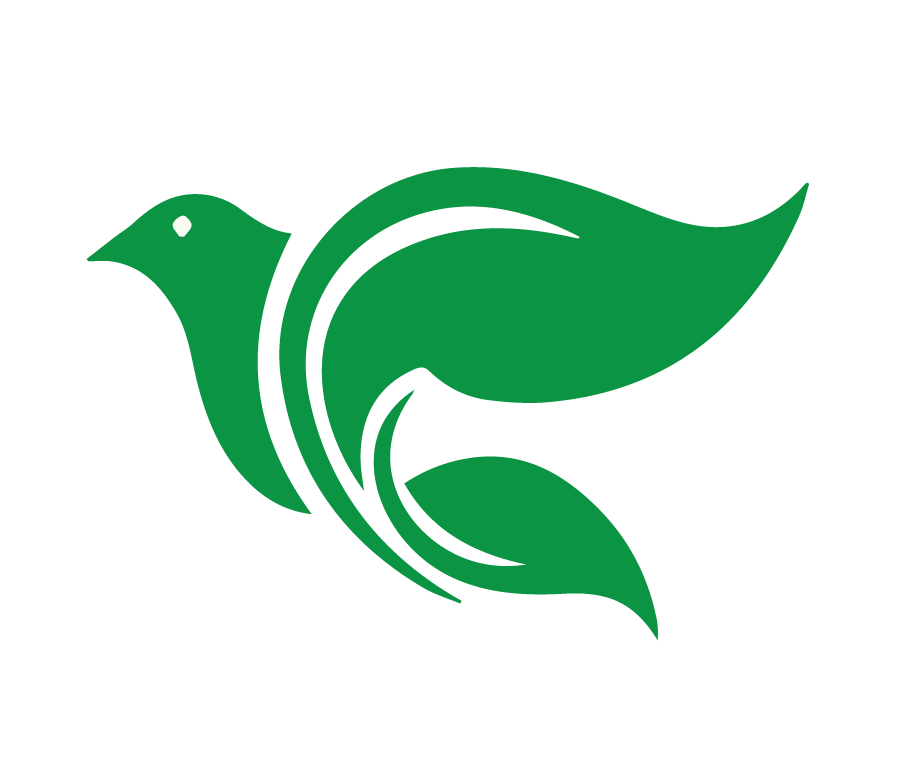 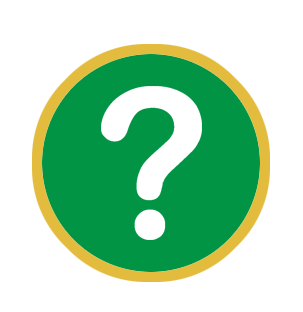 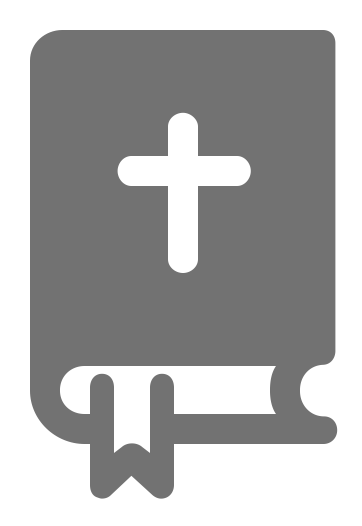 Consolidar
Hechos 13:13-52
¿En qué versos y palabras de esta historia veo el amor de Dios hacia mí?
[Speaker Notes: ¿En qué versos y palabras de esta historia veo el amor de Dios hacia mi?
V. 23 De la descendencia de éste, y conforme a la promesa, Dios suscitó a Jesús por Salvador para Israel. 
Dios es fiel y cumple sus promesas. 
V.26 Varones hermanos, hijos del linaje de Abraham, y los que entre vosotros teméis a Dios, a vosotros es enviada la palabra de esta salvación.
¡Salvación es para todos! Judíos y gentiles. 
V. 30-33 Mas Dios le levantó de los muertos… y nosotros también os anunciamos la Buena Nueva de que la promesa hecha a nuestros padres, Dios la ha cumplido a los hijos de ellos, a nosotros, resucitado a Jesús
¡La resurrección! Por eso es nuestro Salvador de pecado, muerte, y el diablo. 
V. 38-39 Tened, pues, entendido, varones hermanos, que por medio de él se os anuncia perdón de pecados, y que de todo aquello de que por la ley de Moisés no pudisteis ser justificados, en él es justificado todo aquel que cree. 
En Jesús queda justificado todo aquel que cree en él. 
A causa de lo que Dios hizo, es posible decir a todos: “Tus pecados te son perdonados,” Por causa de lo que Jesús hizo, todos los que creen la palabra de perdón de pecados son absueltos, declarados inocentes, librados de todo cargo. El creyente justificado ya. 
V. 47 Porque así nos lo ha mandado el Señor, diciendo: Te he puesto para luz de los gentiles, A fin de que seas para salvación hasta lo último de la tierra. 
Para los de nosotros que somos gentiles, nos da gusto saber que la salvación es para nosotros también.]
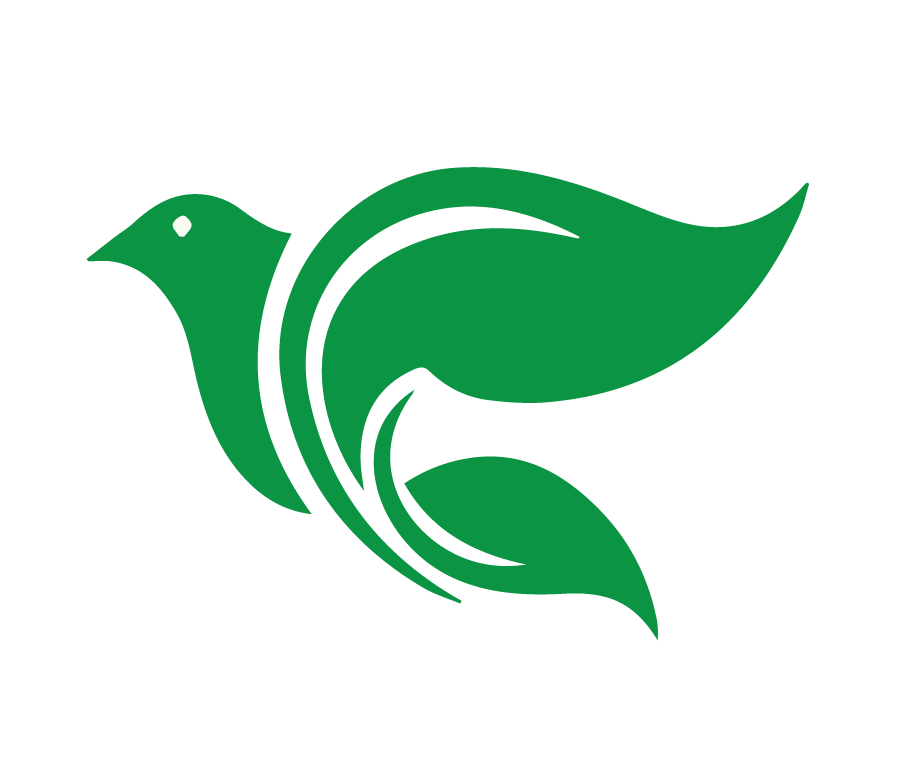 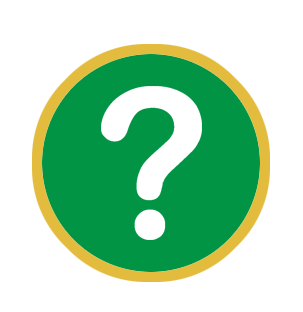 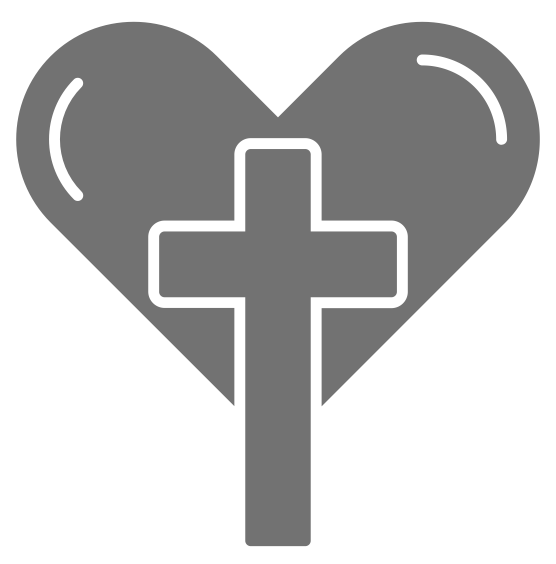 Consolidar
Hechos 13:13-52
¿Qué pediré que Dios obre en mí para poner en práctica su Palabra?
[Speaker Notes: ¿Qué pediré que Dios obre en mí para poner en práctica su Palabra?
Que al igual que el apóstol Pablo, yo hable sobre lo que hizo Jesucristo por el mundo, como nos lo hace saber en su Palabra
Que dejamos en claro que Jesucristo es para todos
Que sigamos predicando, sabiendo que la palabra de Dios suele provocar una reacción mezclada. Algunos creen o, por lo menos, quieren escuchar más. Otros lo rechazan, o se ponen feos con nosotros.]
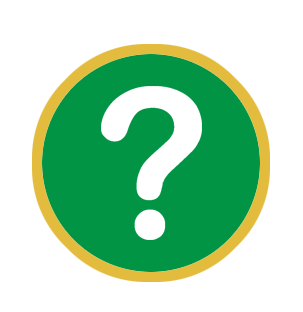 ¿Cuál era el mensaje principal de la iglesia cristiana del primer siglo?
[Speaker Notes: En todo el libro de Hechos, vemos que se predicaba la Palabra en distintos contextos, países, judíos, gentiles, Pedro, Pablo, y otros, pero siempre con el mismo mensaje al centro: ¿Cuál era el mensaje principal de la iglesia cristiana del primer siglo?  
El mensaje principal de la iglesia Cristiana del primer siglo era: Jesucristo crucificado y resucitado y salvación por fe en Jesucristo. 
Jesucristo crucificado y resucitado es el cumplimiento de las promesas del Antiguo Testamento. Es Immanuel, Dios con nosotros, nuestro Salvador. 
Jesucristo crucificado y resucitado significa victoria sobre pecado, muerte, y el diablo. Llevó nuestros pecados a la cruz y tenemos vida eterna por su resurrección.]
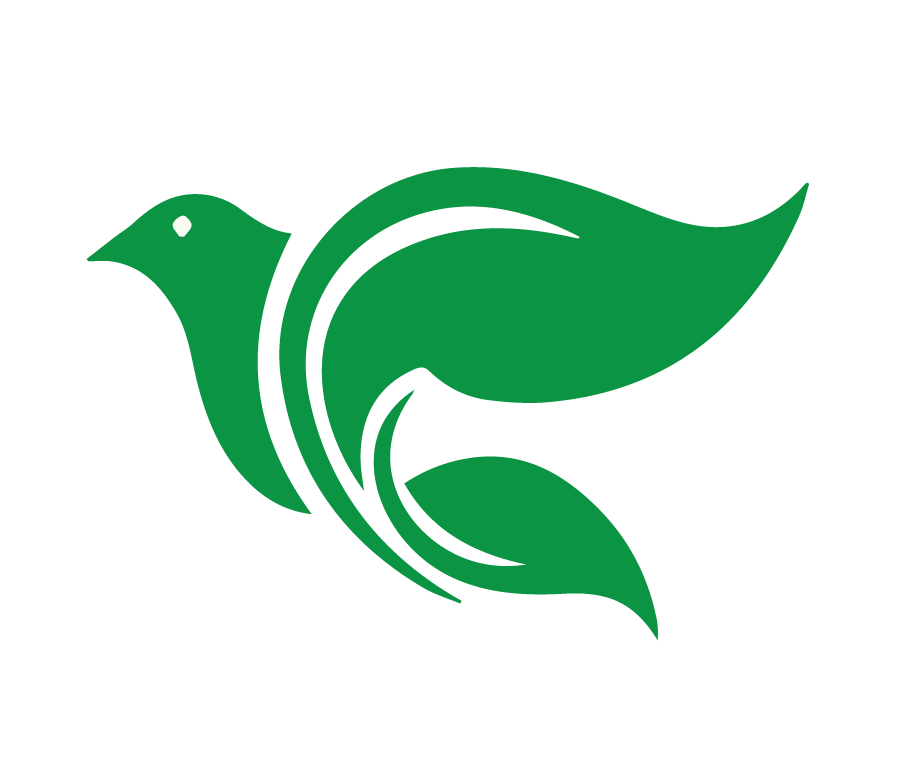 Ahora, te envío (a los judíos y a los gentiles) para que abras sus ojos, para que se conviertan de las tinieblas a la luz y de la potestad de Satanás a Dios; para que reciban, por la fe que es en mí, perdón de pecados y herencia entre los santificados.

Hechos 26:17-18
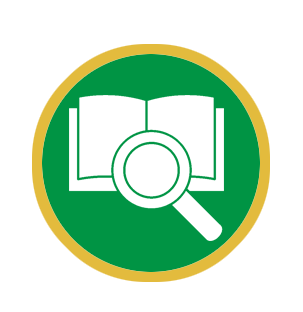 [Speaker Notes: En Hechos 26:17,18 Pablo explica su llamamiento de Jesús. “Ahora, te envío (a los judíos y a los gentiles) para que abras sus ojos, para que se conviertan de las tinieblas a la luz y de la potestad de Satanás a Dios; para que reciban, por la fe que es en mí, perdón de pecados y herencia entre los santificados.” Jesucristo crucificado y resucitado significa perdón de pecados y herencia entre los santificados. 
El mensaje central de la iglesia está en la cruz y la tumba vacía. Este es el evangelio.]
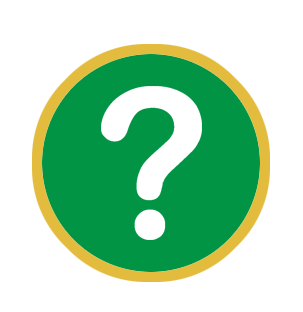 Y ¿cuál es nuestro mensaje principal en nuestros corazones, hogares, en la vida diaria, en las iglesias cristianas y en Academia Cristo?
[Speaker Notes: Y ¿cuál es nuestro mensaje principal en nuestros corazones, hogares, en la vida diaria, en las iglesias cristianas y en Academia Cristo?  
¡Lo mismo!]
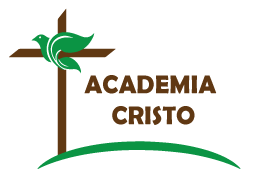 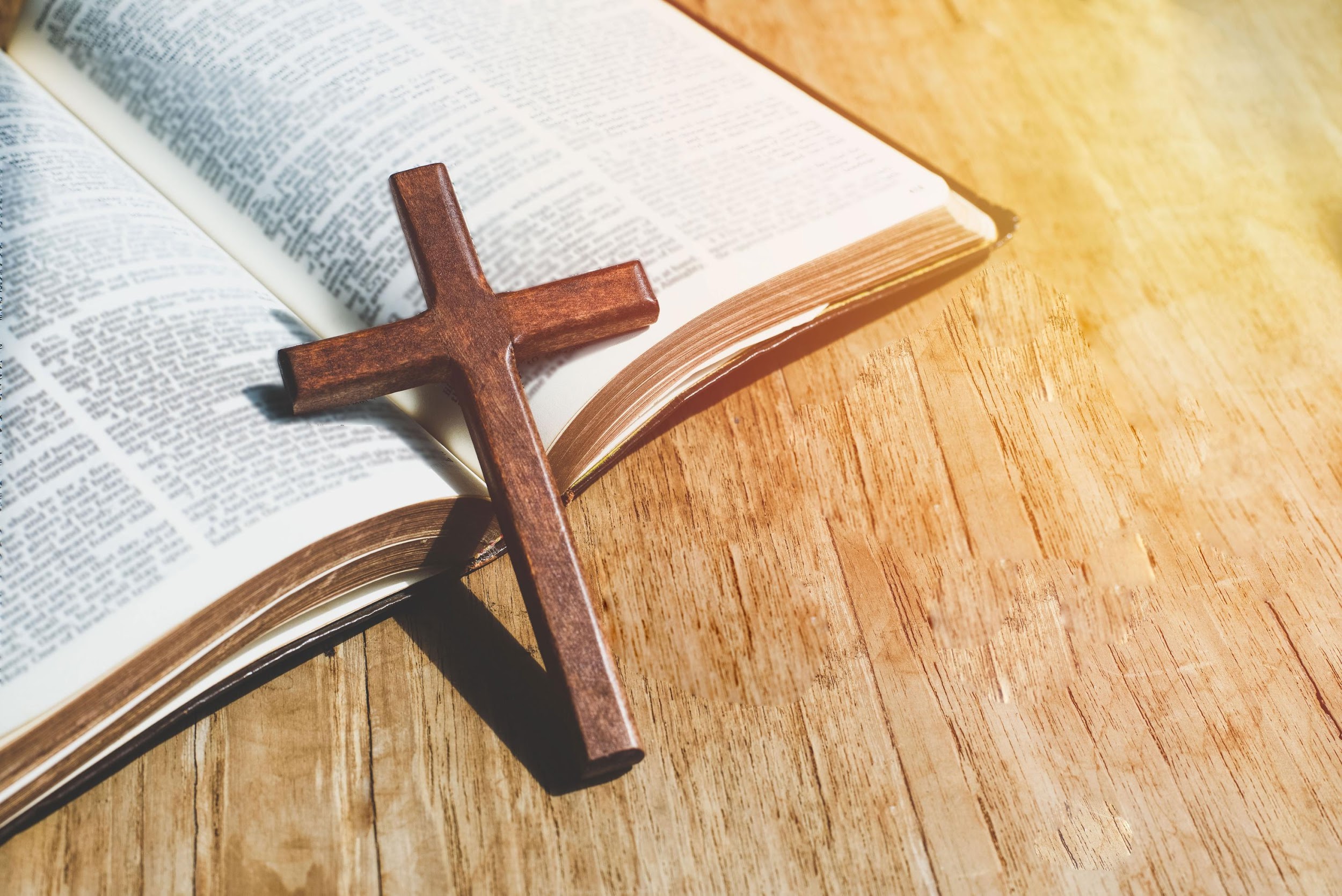 El Propósito de
ACADEMIA
CRISTO
[Speaker Notes: Tema para los últimos 20 minutos: El Propósito de Academia Cristo
Academia Cristo brinda capacitación para cumplir la Gran Comisión de Jesucristo ("Vayan y hagan discípulos de todas las naciones"), ayudándoles a crecer en el conocimiento de la Biblia y orientándoles en cómo llevar la Palabra a otros.
Nos dedicamos a ayudarles en conocer y entender las Escrituras, porque en ellas el Espíritu Santo nos muestra el pecado, y conocemos la gracia de Jesucristo. 
Al apropiarnos de ese conocimiento del amor de Cristo entendemos que no se puede quedar con nosotros, y tal como Jesucristo nos llama deseamos compartir la Palabra a otros.]
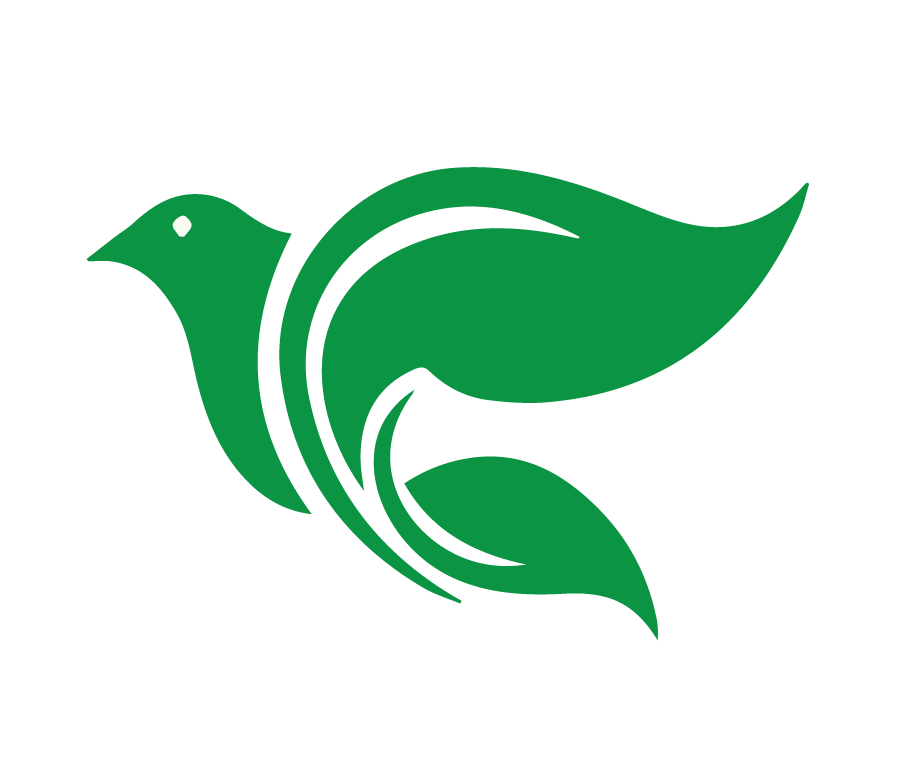 Por tanto, vayan y hagan 
discípulos de todas las naciones, bautizándolos en el nombre del Padre y del Hijo y del Espíritu Santo, enseñándoles a obedecer todo lo que les he mandado a ustedes. Y les aseguro que estaré con ustedes siempre, hasta el fin del mundo.

Mateo 28:19-20
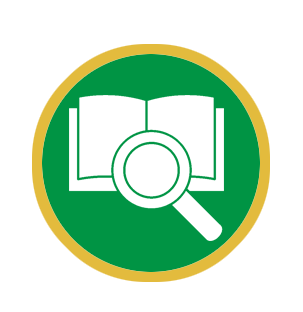 [Speaker Notes: Brinda capacitación para cumplir la Gran Comisión de Jesucristo. (Vayan y Hagan discípulos de todas las naciones)
Discipulado 2 
Grupos Sembradores 
Consejeria 
Al apropiarnos de ese conocimiento del amor de Cristo entendemos que no se puede quedar con nosotros y tal como Jesucristo nos llama deseamos compartir la Palabra a otros.]
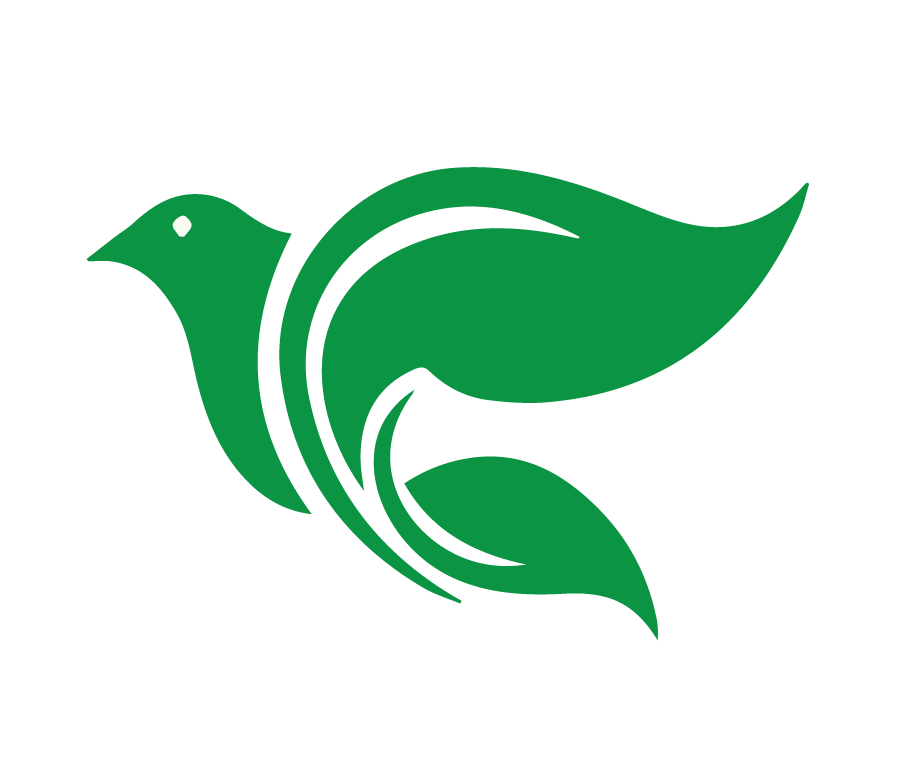 Tarea
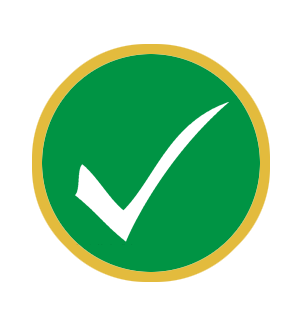 Ver el video de lección 6
Darles un vistazo a Hechos 14, 15:1-11
Leer Hechos 15:12-39 en sus Biblias
[Speaker Notes: Conclusión:
Encargar la tarea
Ver el siguiente video para la lección 6: https://youtu.be/7NUxh6eMSzM
Leer Hechos 15:12-39 en sus Biblias
Darles un vistazo a Hechos 14 y 15:1-11]
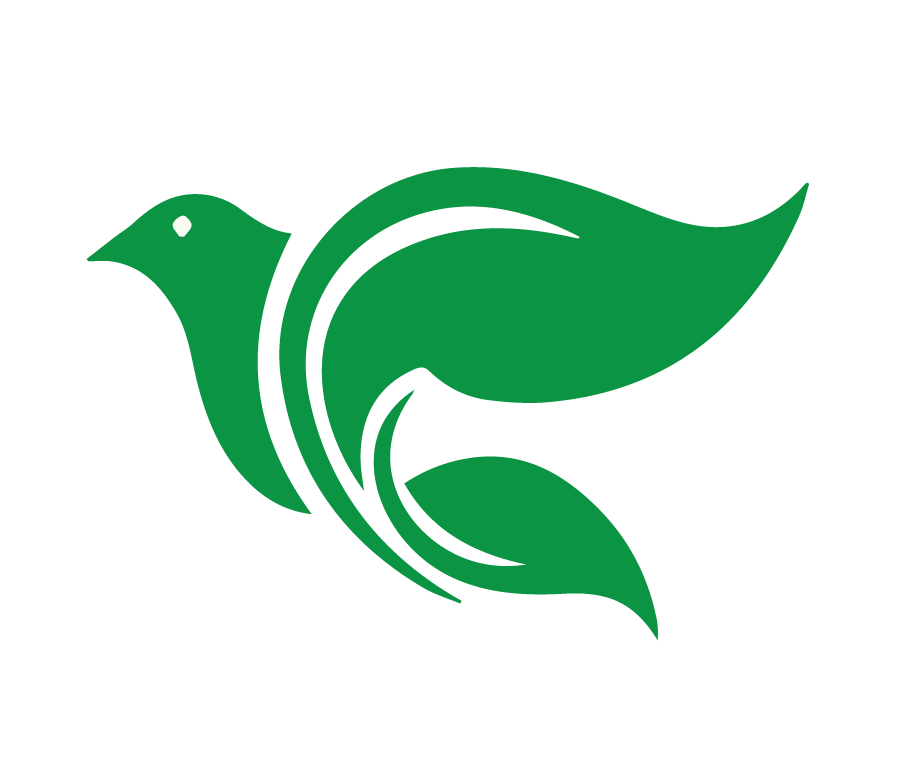 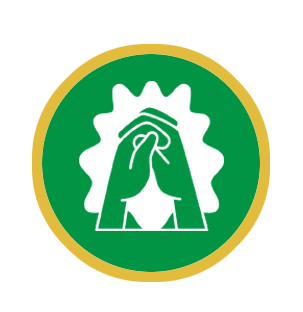 Oración
[Speaker Notes: Oración de clausura]
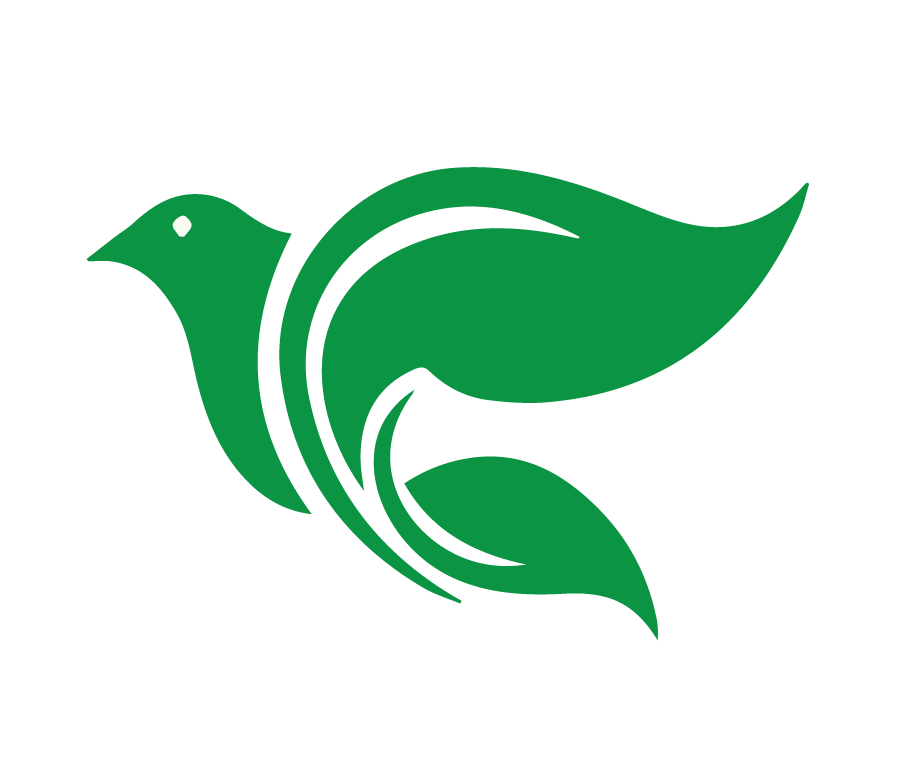 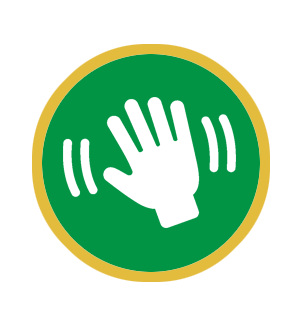 Despedida
[Speaker Notes: Despedida]
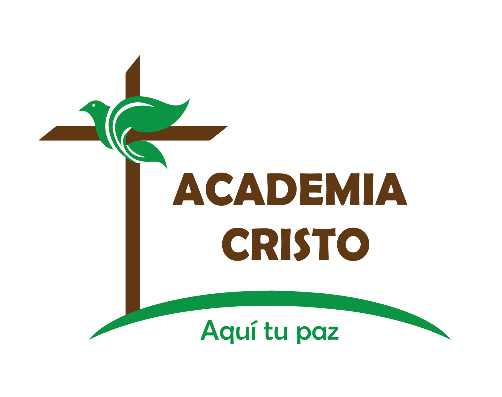 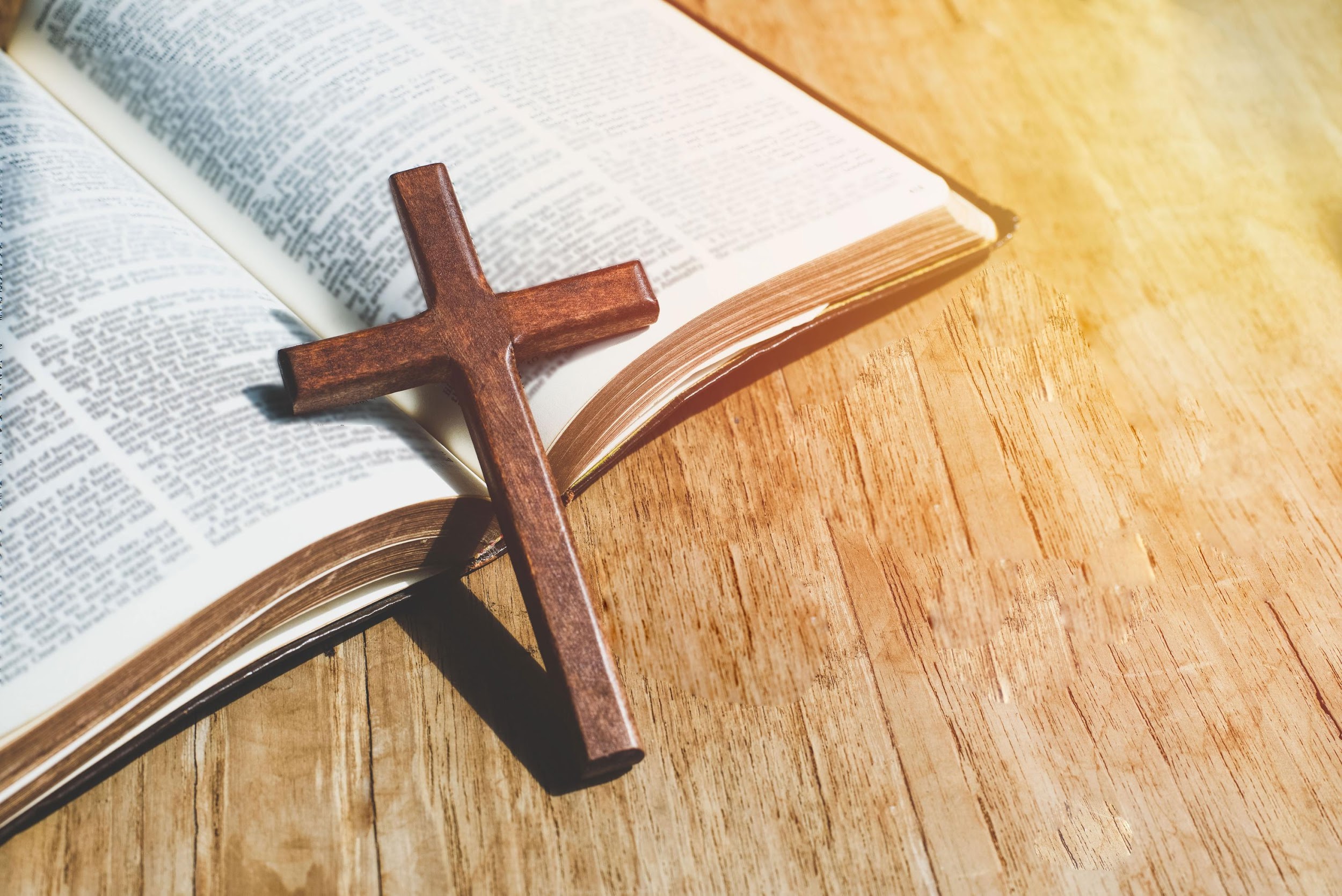 ACADEMIA
CRISTO
[Speaker Notes: Material extra: 
Les regalamos este libro, Un Retrato de Pablo, que sigue la vida y el ministerio de Pablo: https://www.academiacristo.com/Biblioteca-Teologica/Un-Retrato-De-Pablo-Haciendo-Discipulos
¿La mejor traducción?
Pablo escribió más de 25 % del Nuevo Testamento.  Lo que tenemos hoy en día son traducciones de lo que los profetas y los apóstoles escribieron en las lenguas originales
El Antiguo Testamento fue escrito en…  Hebreo y un poco en arameo
El Nuevo Testamento fue escrito en… Griego Koiné (Griego común) 
Es común que la gente pregunte, “¿Cuál es la mejor versión o traducción de la Biblia en el castellano?”
Cuando alguien quiere hacer una traducción de cualquier libro, hay ciertas pautas que necesita seguir y ciertos requisitos que necesita cumplir para tener una traducción que sea realmente fiel al original:
Debería tener un conocimiento de alto nivel tanto del idioma original del texto como el idioma de la traducción.   Aprender un idioma en la universidad no es lo mismo que hablarlo con fluidez y entenderlo casi al cien.   
Hay que conocer muy bien los modismos de los dos idiomas.  Algunas traducciones hacen bien también cuando ponen el verdadero significado del modismo en el texto y luego ponen el significado literal en una nota al margen para que el lector pueda comparar.
Hay que usar bien la gramática de los dos idiomas.
Cuando sea posible es mejor usar un lenguaje sencillo, para que la traducción sea entendible.   No hay que cambiar el significado ni el sentido del original.  Pero es importante usar lo más posible el mismo vocabulario de la casa, la calle, y la vida de los destinatarios de la traducción.
Es importante considerar quienes fueron los destinatarios originales y cuál fue el propósito del documento.  
Es importante considerar el destinatario de la traducción.  ¿Fue escrito para creyentes en España?  ¿Latinoamérica? ¿En qué año fue publicada la traducción? 
Al traducir, es importante entender bien el contexto de la sección y también el contexto global de toda la obra.
Diferencias regionales: Una palabra puede significar una cosa donde vive el traductor, pero en otro país significa otra cosa, aunque hablan el mismo idioma.   Por ejemplo, en Colombia se dice: "Voy a coger un bus".   Pero en Venezuela la palabra "coger" tiene más bien un significado sexual.   Por lo tanto, dicen:  "Voy a agarrar un bus" algo que en Colombia suena muy extraño.   Un traductor tiene que tomar en cuenta diferencias regionales al hacer su traducción.  
Por eso es mejor traducir desde el idioma original.   Una traducción hecha a base de otra traducción perderá algo del sentido de los modismos y del significado del vocabulario del texto original.  
Al momento de elegir una buena traducción se sugiere que usted y su grupo o iglesia consideren los siguientes factores:
¿Es fiel al original? 
¿Es fácil de leer?  
¿Usa lenguaje anticuado o moderno? 
¿Se consigue fácilmente donde vive usted?
¿Qué tan económico es?  ¿Se puede encontrar copias económicas de la traducción?
¿Está disponible en una variedad de formatos y tamaños?  ¿Letra grande?  ¿La versión digital?  
Comentarios de cierre: Es importante buscar una traducción de la Biblia que sea fiel, entendible, y accesible.  No cambia las enseñanzas de la Biblia.  Traduce el texto, y no impone sus pretextos teológicos.  Y a la vez un joven de la secundaria podría entender la mayor parte del vocabulario usado.  Realmente no pasa nada si dentro de un grupo o una iglesia se utilizan diferentes traducciones.  Pero sin duda el líder tiene que considera con cuidado este asunto.   En Academia Cristo no tenemos una Biblia “oficial.”  Utilizamos la Reina Valera 60, la Reina Valera Contemporánea y la Nueva Versión Internacional, y otras versiones en nuestros recursos, pero hay muchas traducciones buenas.  Damos gracias a Dios por eso.  
Nota: La mayoría de lo que viene aquí fue agarrado de unos ensayos escritos por el Misionero Felipe Strackbein, “La Relación de una Traducción al Original,” y “Traducciones de la Biblia.”  
 Cronología de la vida de Pablo]